The Mad Hedge Fund Trader“2022 All Asset Class Forecast”
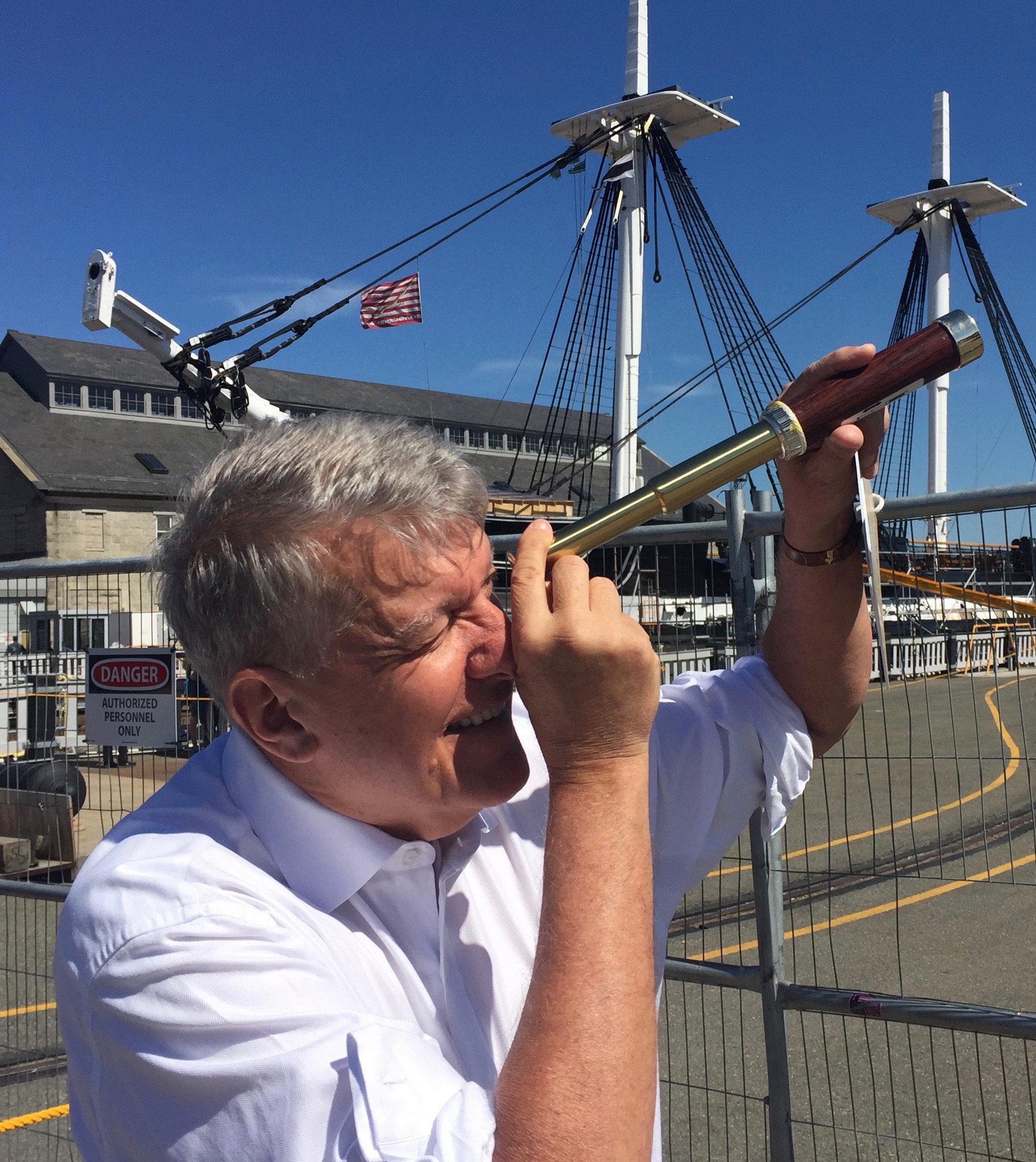 With John ThomasIncline Village, NV, January 5, 2022www.madhedgefundtrader.com
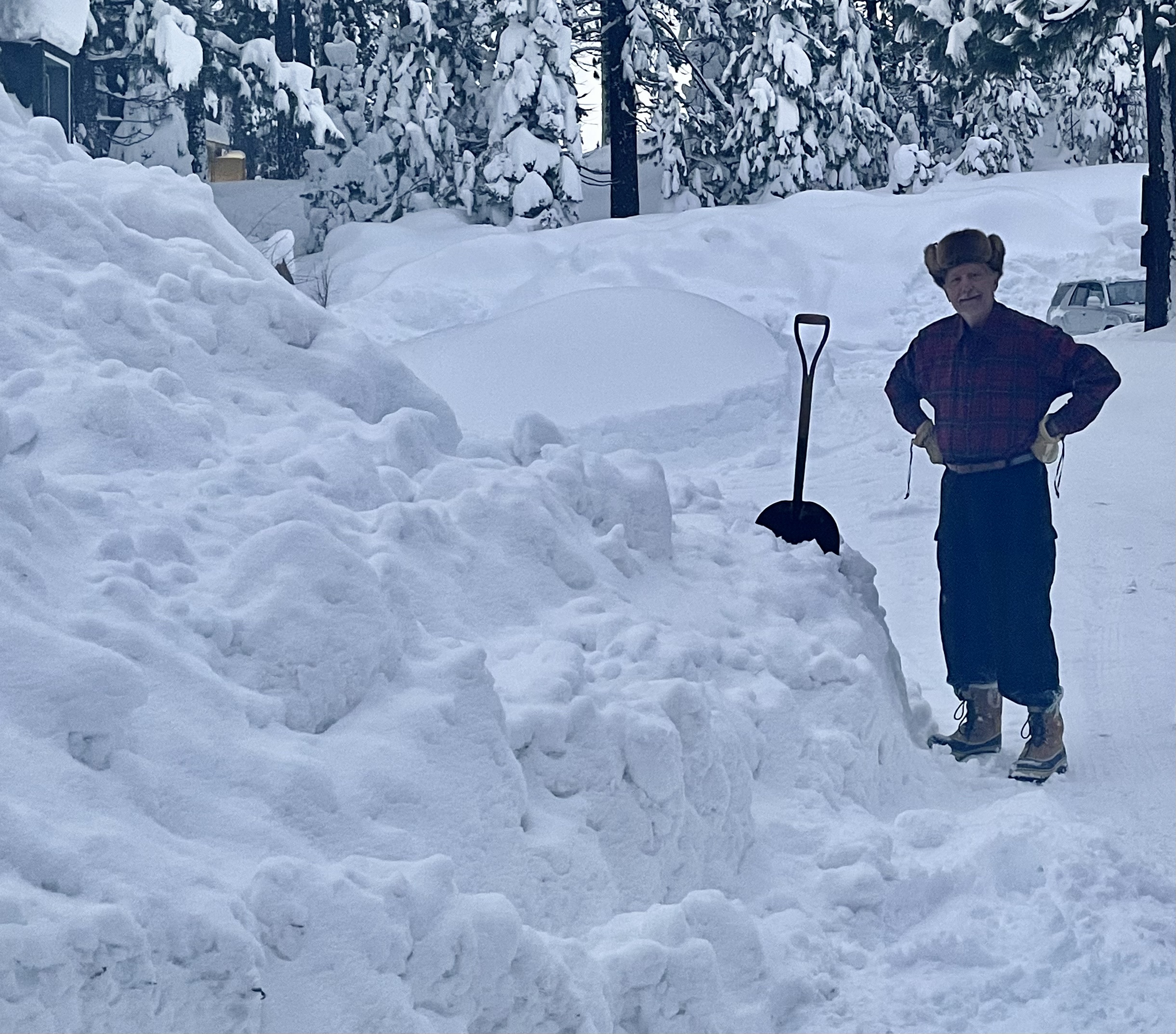 JOIN ME ON CUNARD’S MS QUEEN VICTORIA FOR MY JULY 9, 2022 SEMINAR AT SEA
*Accompany John Thomas on a seven-day Norwegian Fiord Cruise on the 90,000 tonne Cunard HM Queen Victoria*Luncheon tickets in my private cabin are $499*Cruise bookings can be had for as little as $995*I’ll be giving you my up-to-date view on stocks, bonds, currencies, commodities, precious metals, Bitcoin, and real estate. *The ship has seven restaurants, thirteen bars, three swimming pools, a ballroom, and a theatre.
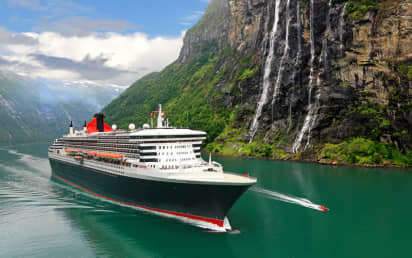 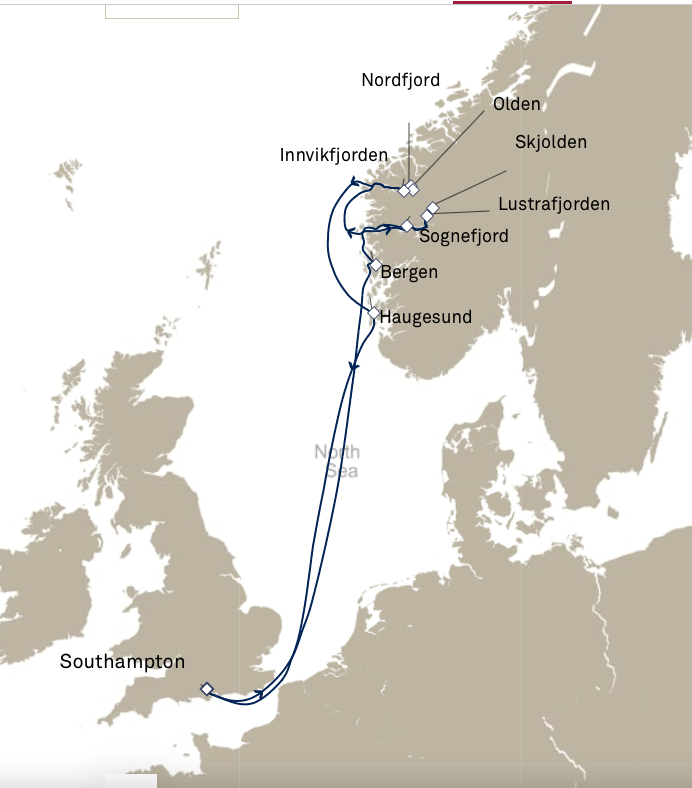 Trade Alert PerformanceNew All Time Highs!32 consecutive profitable trade alerts-93.5% success rate in 2021-ony 7 losers
*January   10.21% MTD          *July  +0.61% Final*February   +13.28% Final         *August +9.36% Final*March     +20.60% Final        *September 1.03% Final*April       +15.67% Final         *October +8.91% MTD*May        +8.13%   Final         *November -11.79% Final*June        +0.71% Final         *December +11.26% Final*2021 FINAL +90.02%compared to +18.75% for the Dow Average*+512.57% since inception*Average annualized return of 42.41% for 12 years
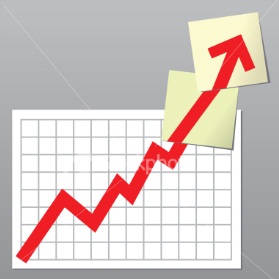 Portfolio Review100% cashLong Term Bull MarketWaiting to Sell the next big rally or buy the next big dip
Expiration Value0%
No Positions
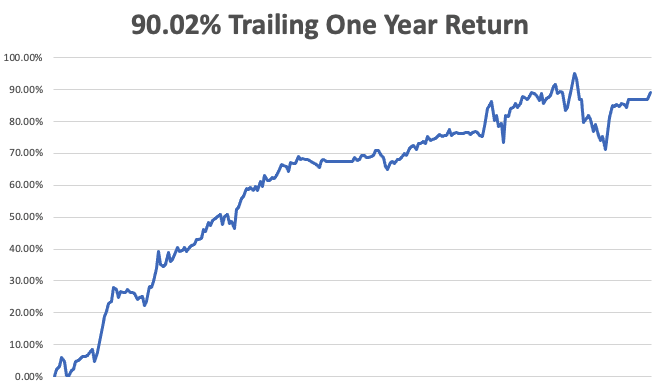 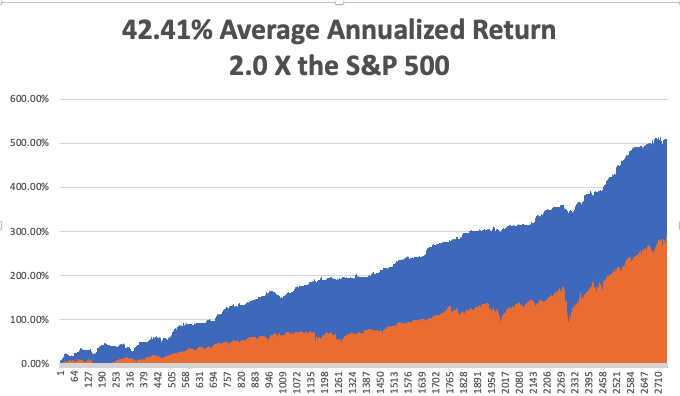 GTD 12 Year Daily Audited Performance
The Method to My MadnessThe Roaring Twenties are Here
*Another barbell year begins*The game will be to rotate from big tech to financials and then back into tech with interest rates as your market timer*A core short in bonds will be key, but trade this too*Bonds could see another repeat of the January $20 crash as hedge funds add new positions for 2022,is already down $12.00 since November*Omicron is three times more contagious but one third as fatal, meaningpeak could be here. Only anti vaxer's are dieing*Bitcoin goes dead in the face of rising rates*VIX over $30 is the ideal entry point for new positions*First Fed interest rate hike in 5 years has been moved up to June oreven March, triggering a 10% correction stock market
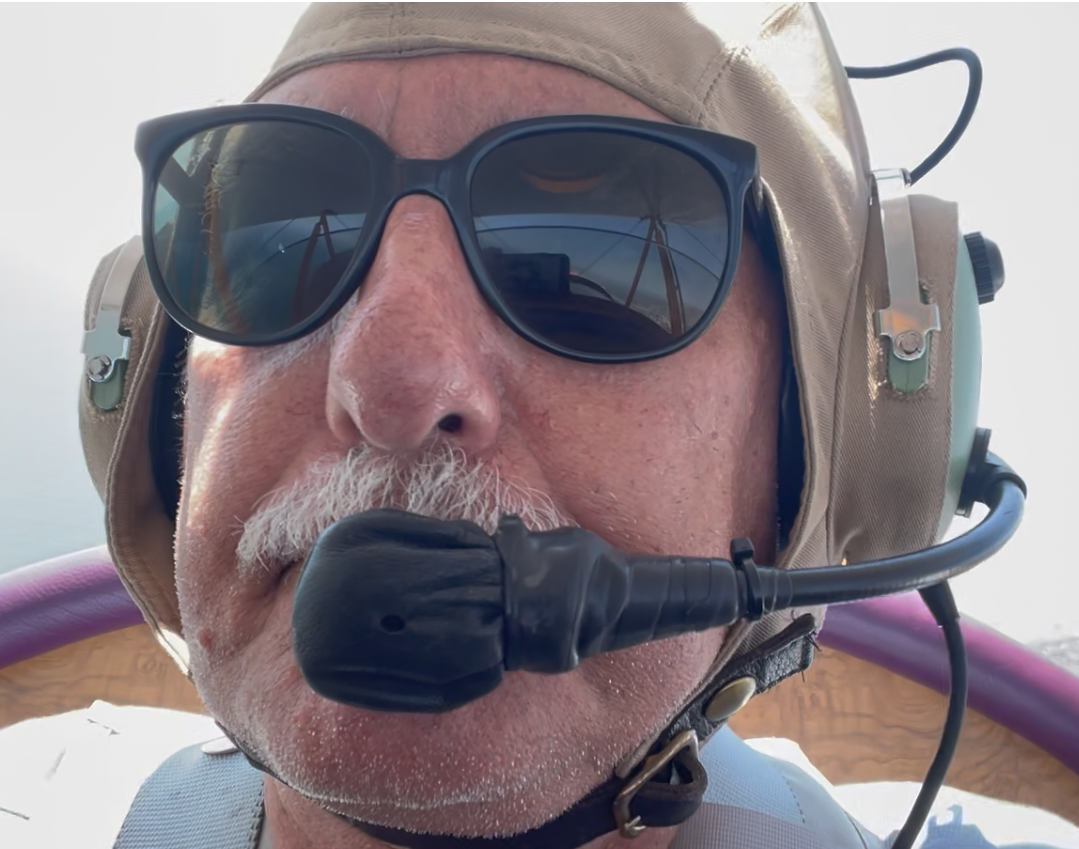 Corona Update – Variant Volatility
*Variant volatility will track one for one with stock market volatility*Vaccine cocktails mixing Pfizer, Moderna, and AstraZeneca appear to provide greater immunity*A year ago, hospitalizations hit 1450,000/day. Now it’ 1 million/day*12-15-year-olds are now eligible for boosters*Omicron will only kill the anti vaxer's*Omicron is hitting children worse than adults because they are the largestunvaccinated population*Pandemic is still going to zero by summer, book those cruises*US cases top 57 million, deaths topping 830,000 and deaths arelimited to 1,000 a day
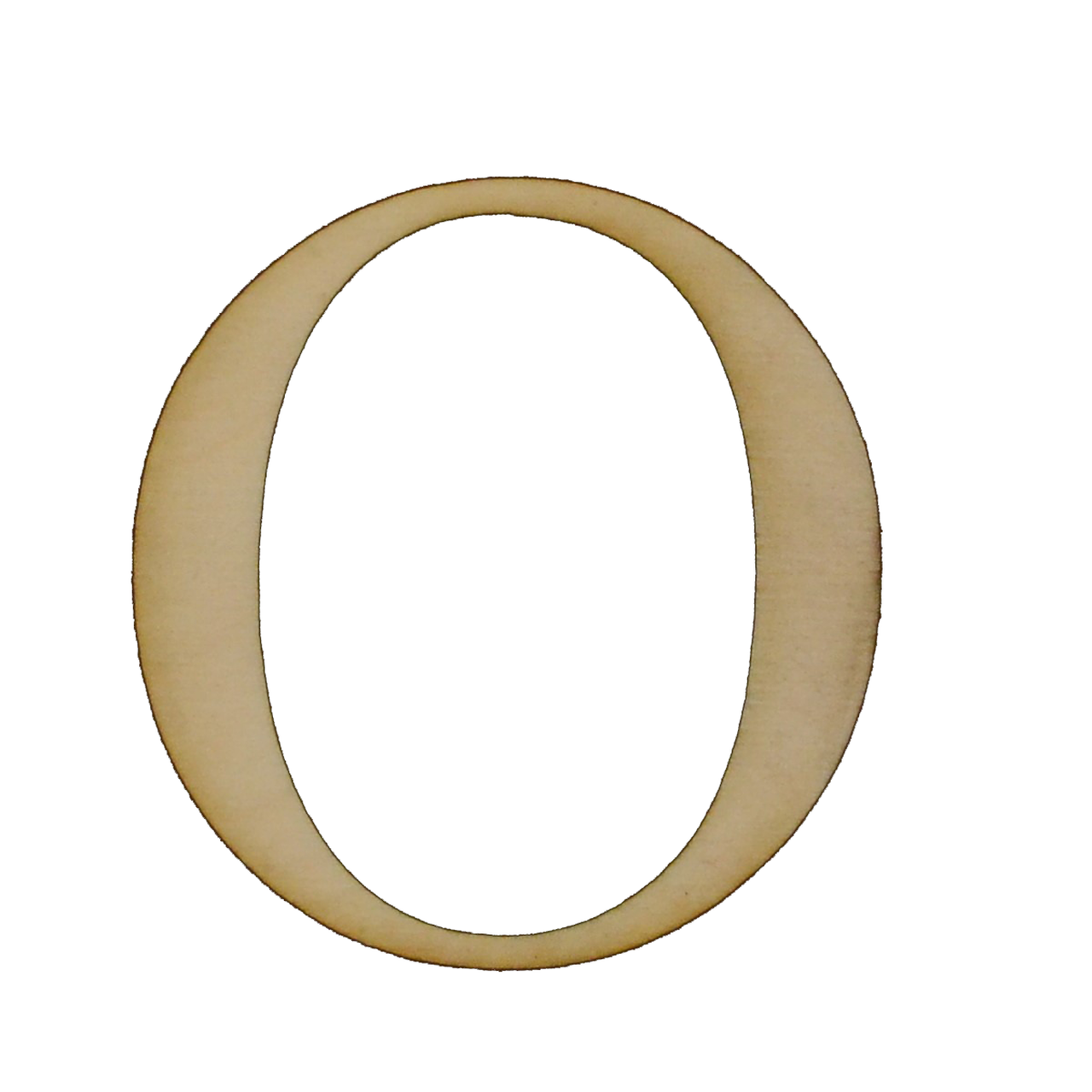 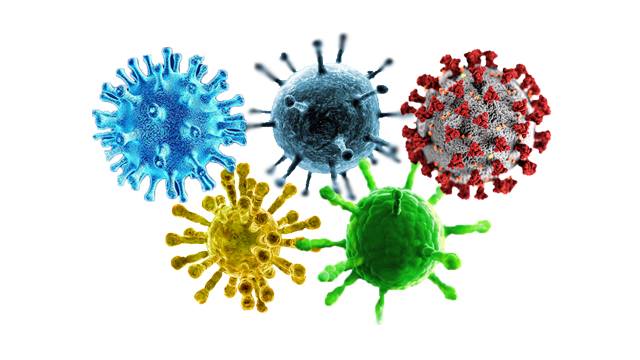 Bump on the Way to Zero
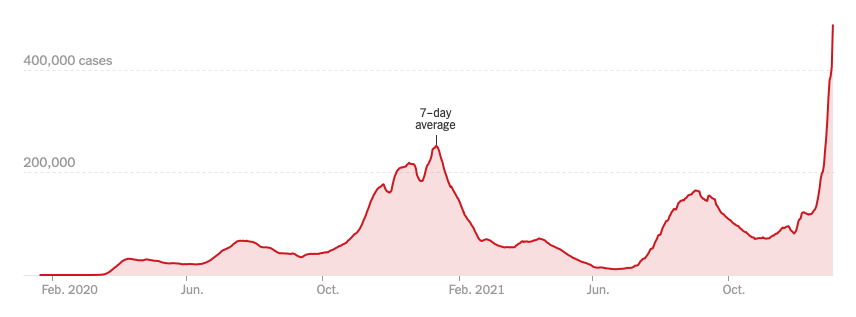 January 4 Infection Rate
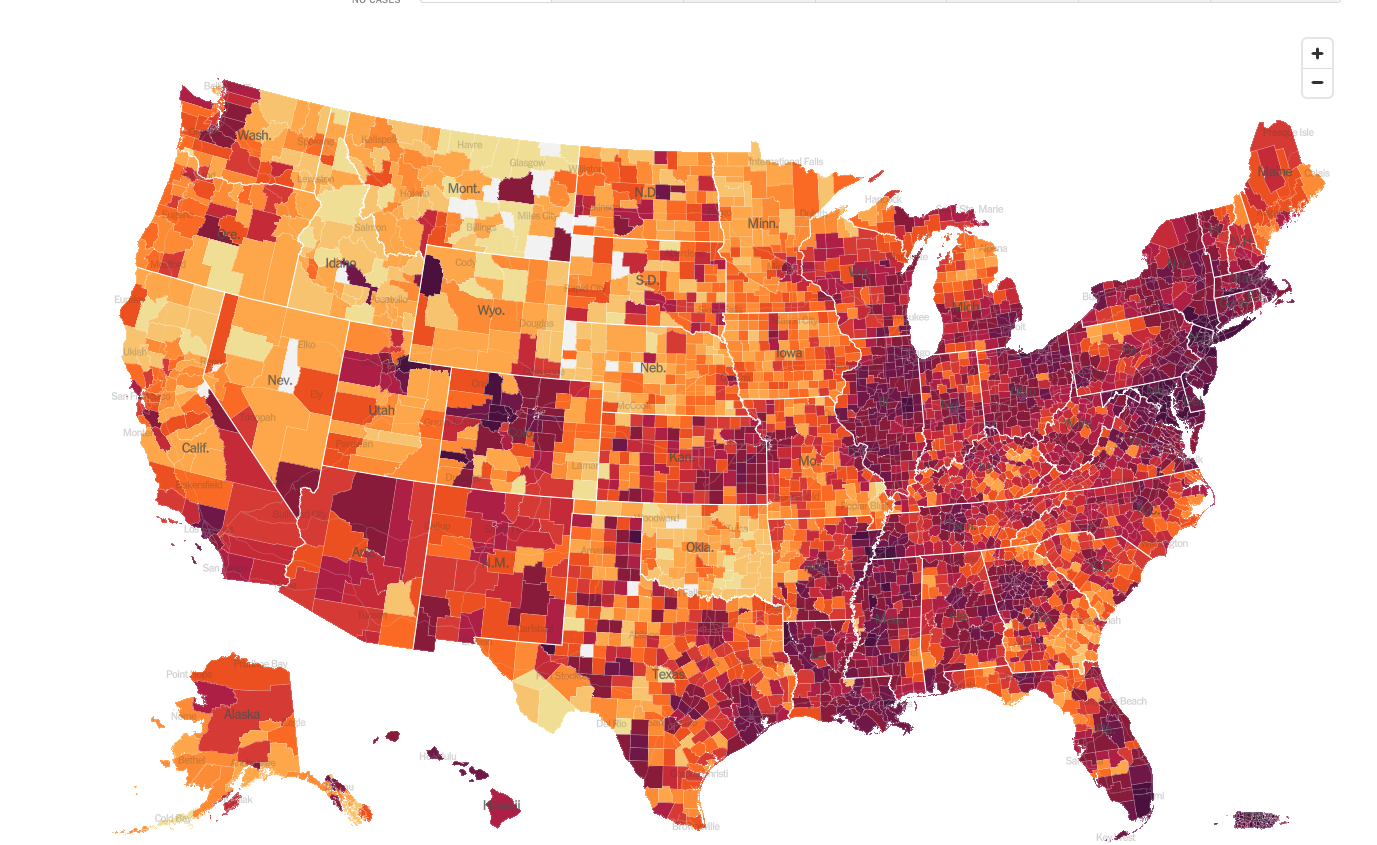 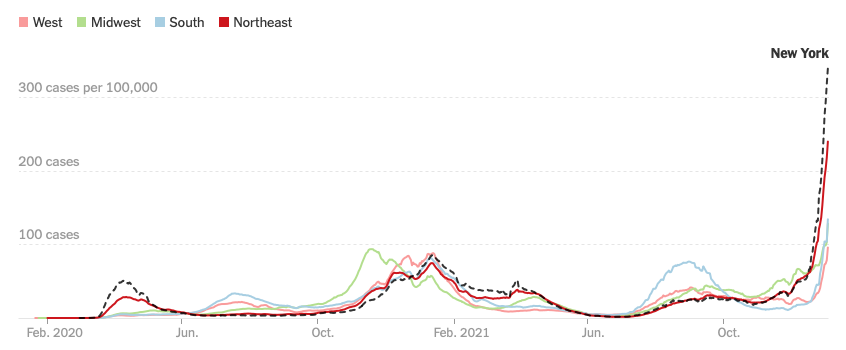 The US Economy – From Strength to Strength
*Two variant induced mini recession in 2021 will be followed by an historically strong 2022*Growth will downshift from 7% to 5%, but it’s still a blockbuster number*If covid disappears by summer the labor shortage will disappear*One threat will be the end of supply chain problems result in over orders getting delivered and future orders cut back*The big question for traders is how much of this growth was already priced in during 2021*No classical recessions are due for several years
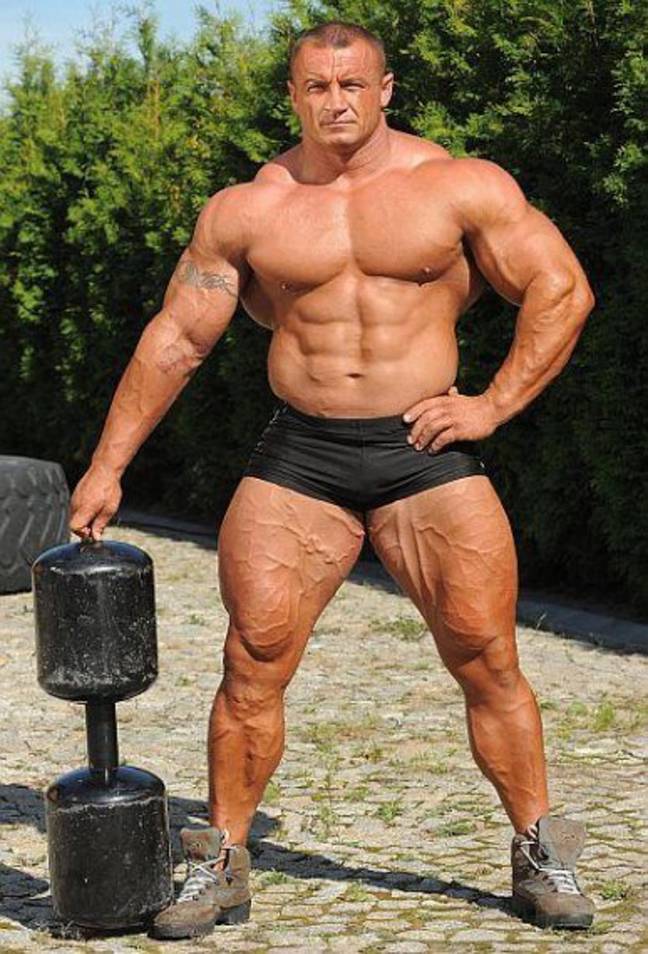 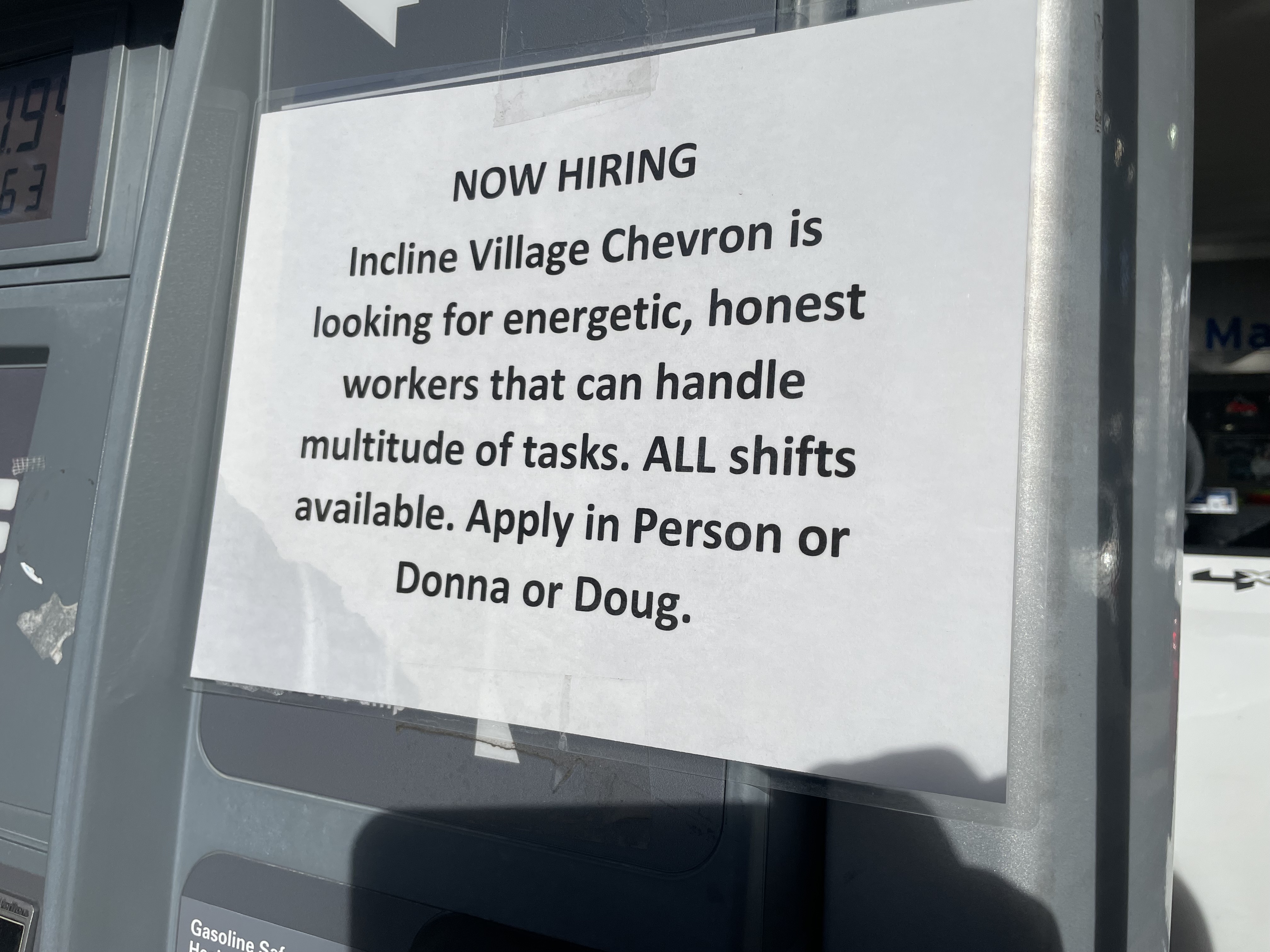 The Mad Hedge Profit PredictorMarket Timing Index – Buy TerritoryAn artificial intelligence driven algorithm that analyzes 30 differenteconomic, technical, and momentum driven indicators
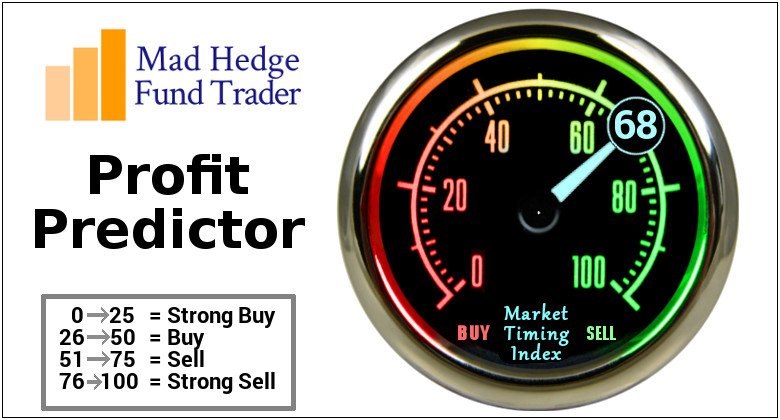 The Mad Hedge Profit PredictorFrom Extreme “BUY” to Neutral
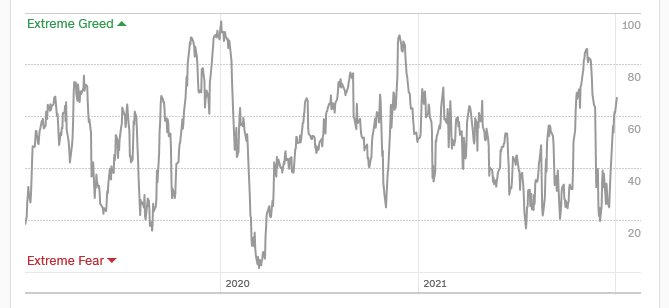 SELL
Do Nothing
BUY
Weekly Jobless Claims – New Lows 198,000 – Near a 31 Year Low
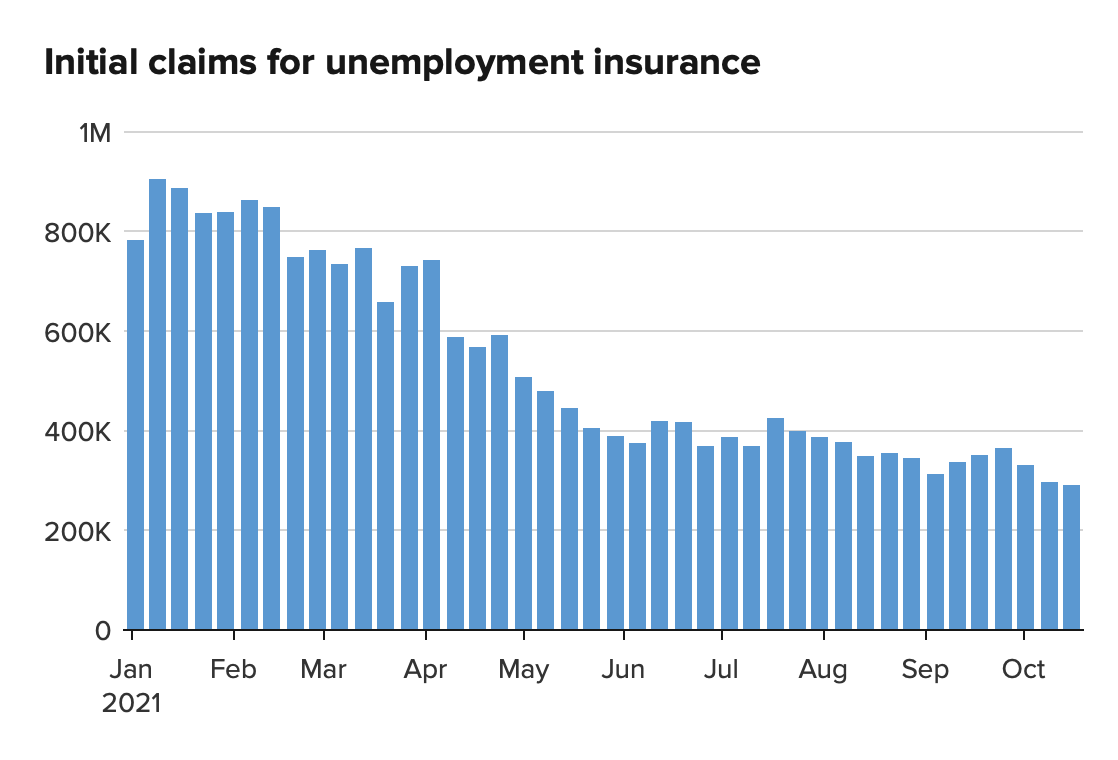 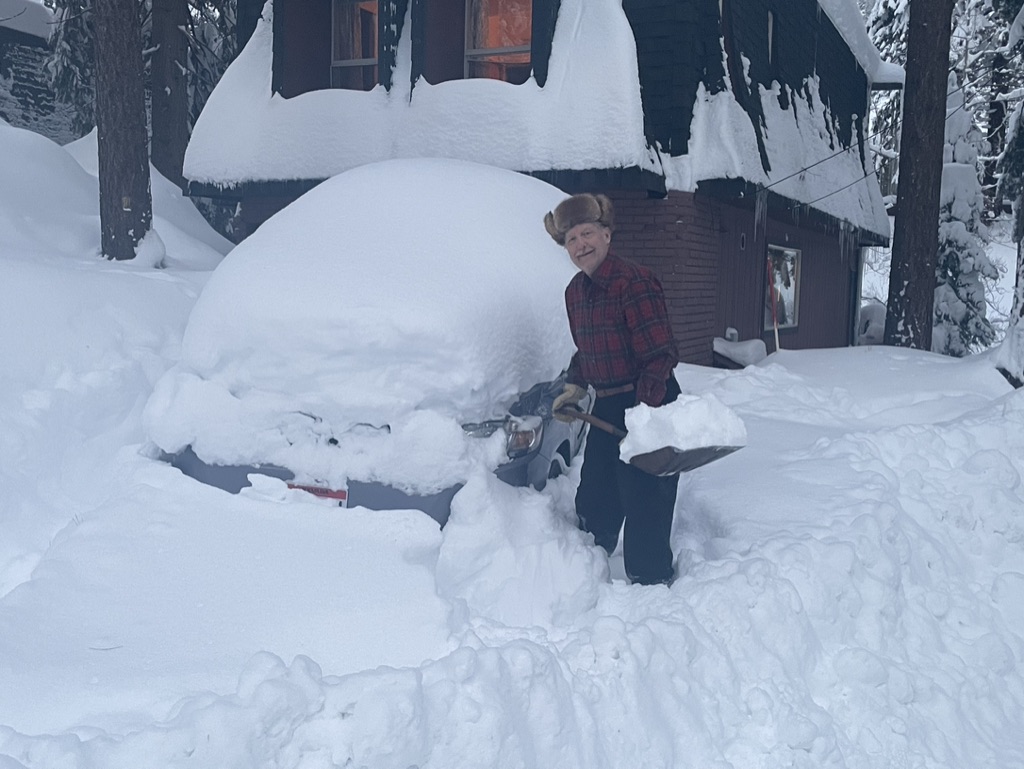 Stocks – What Got you Here Won’t Get You There
*A major sector rotation took place at the end of November, out of growth tech and into financials, industrial, commodities, and value*It could continue for 5 more months*Soaring interest rates, up 30 bp in two weeks is a major driver*We will have to work twice as hard to make half the money in 2022*Look for a weak index in H1 and a strong one in H2 leaving usup 10% on the year*Buy every 10% dip and Volatility Index pops above $30*2020 and 2021 were characterized by multiple expansion. 2022will be all about earnings expansion, with tech leading at 30%growth*Dow 240,000 by 2030 here we come!
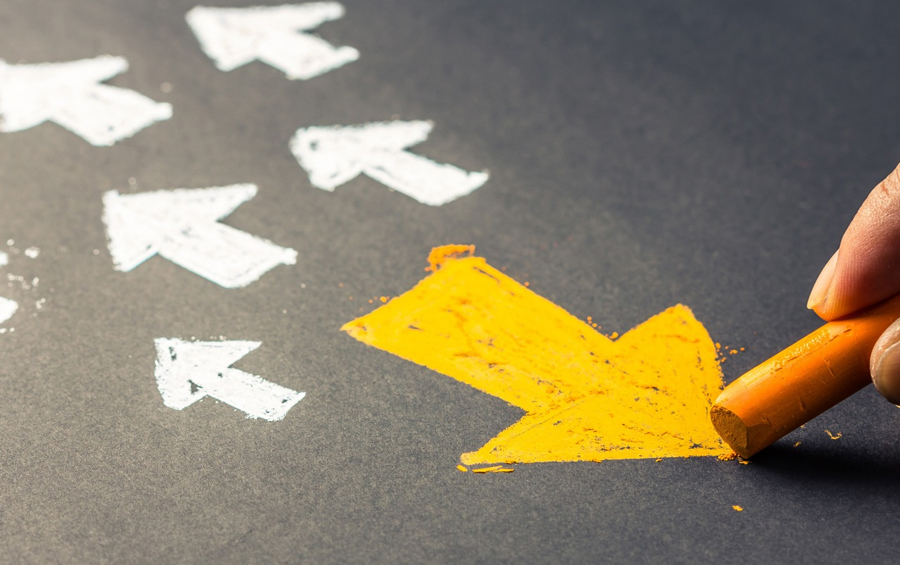 S&P 500 – Year End Melt Up!Took profits on long 10/$410-$420 bull call spreadstopped out of  long 10/$419-$429 bull call spreadtook profits on long 6/$375-$385 bull call spread
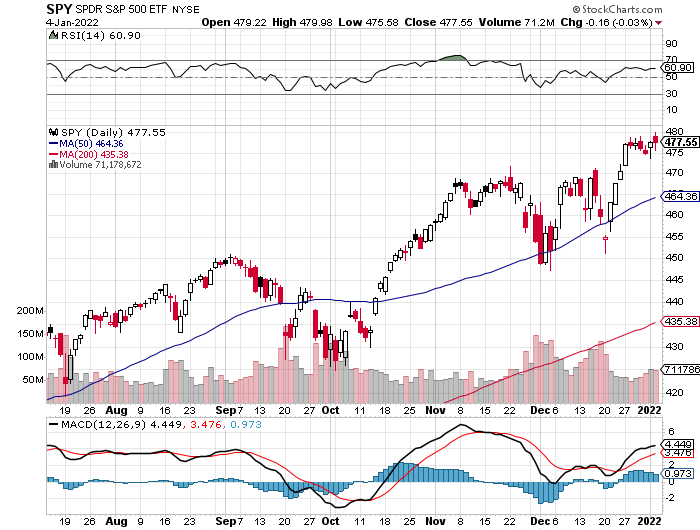 New HighsYearendTarget$475 Achieved
First Bottom 450
11% Bottom $425
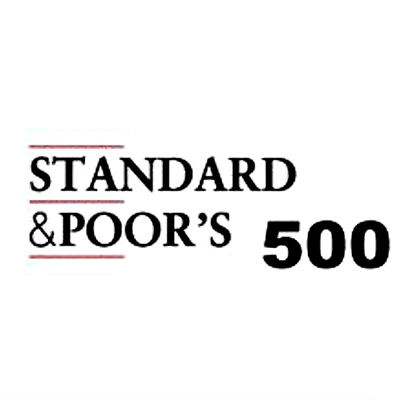 ProShares Ultra Short S&P 500 (SDS)- a great hedge for long stocks and bondslong 2X position has a hedge against longs and bond shorts
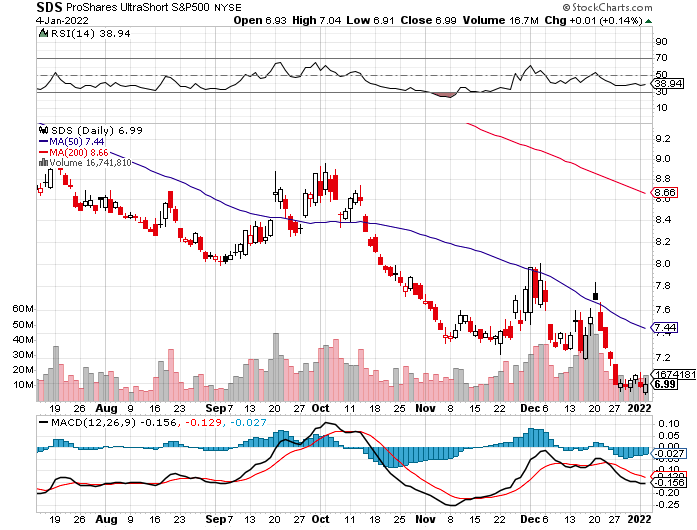 (VIX) – Dying a Slow Deathclassic summer market
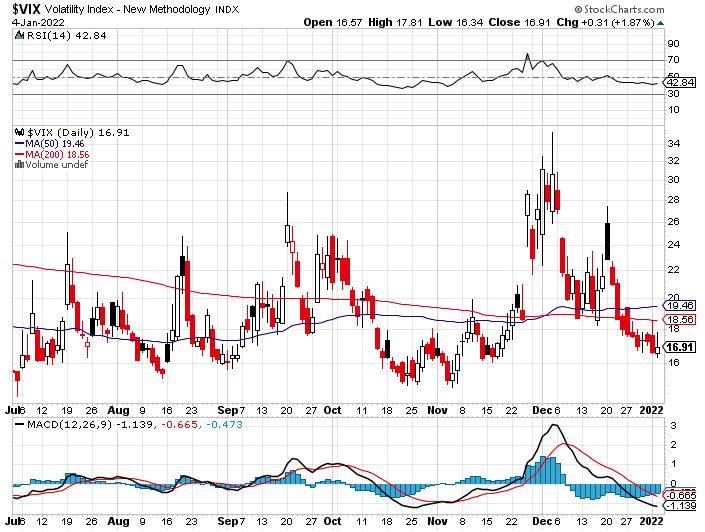 (VXX)-
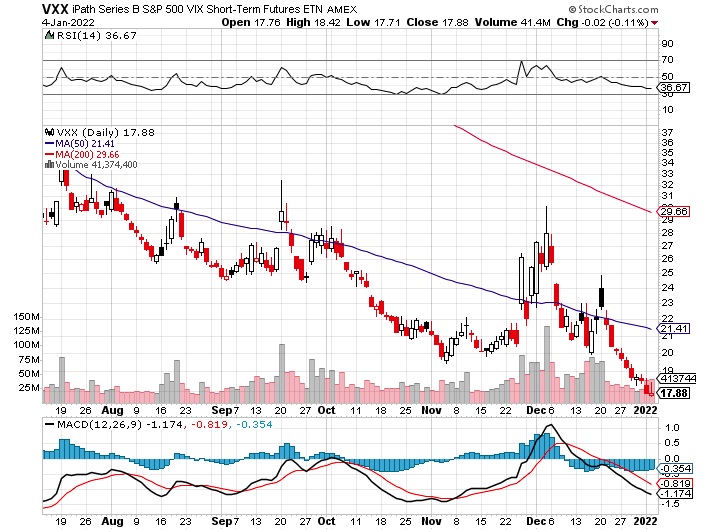 Dow Average ($INDU)- New High
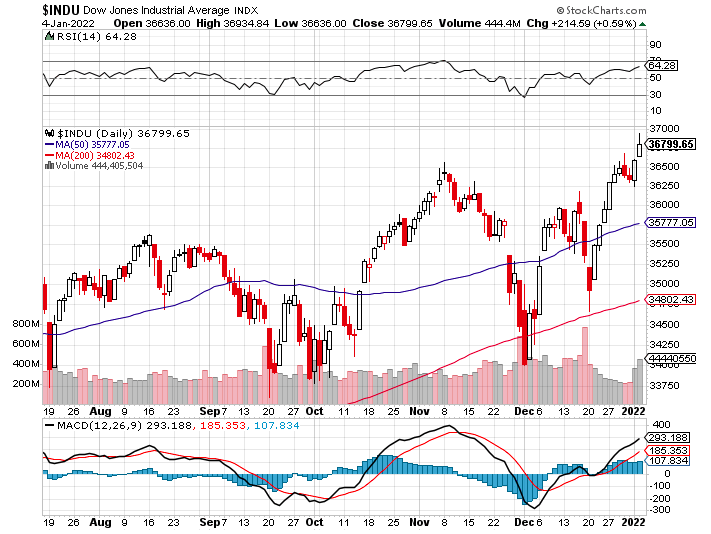 Russell 2000 (IWM)- took profits on Long 10/$137-$142 vertical bull call spreadtook profits on Long 10/$153-$156 vertical bear put spread
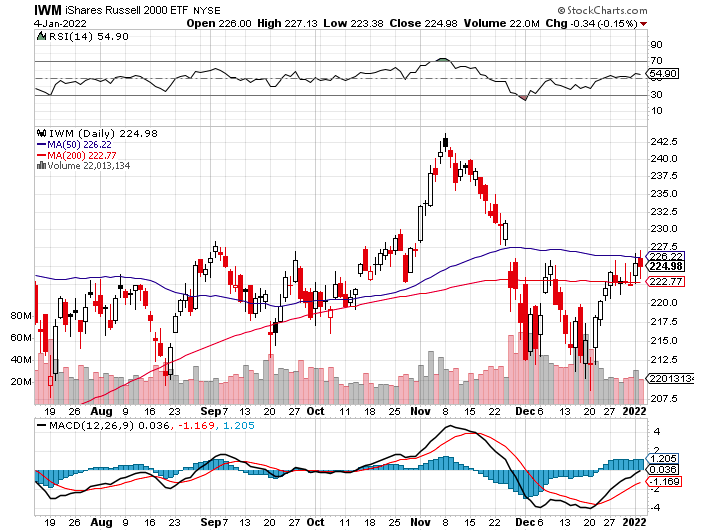 NASDAQ (QQQ) – long (QQQ) 4/$330-$335 put spread took profits on long (QQQ) 3/$340-$345 put spread covered long (QQQ) $325-$330 put spread
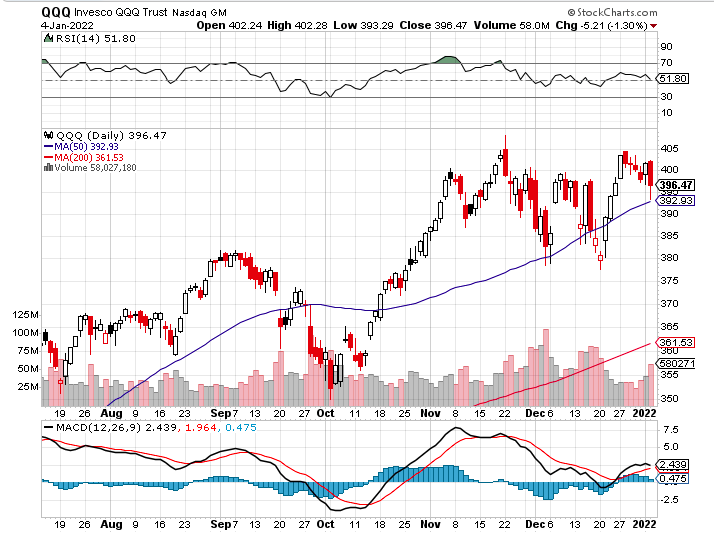 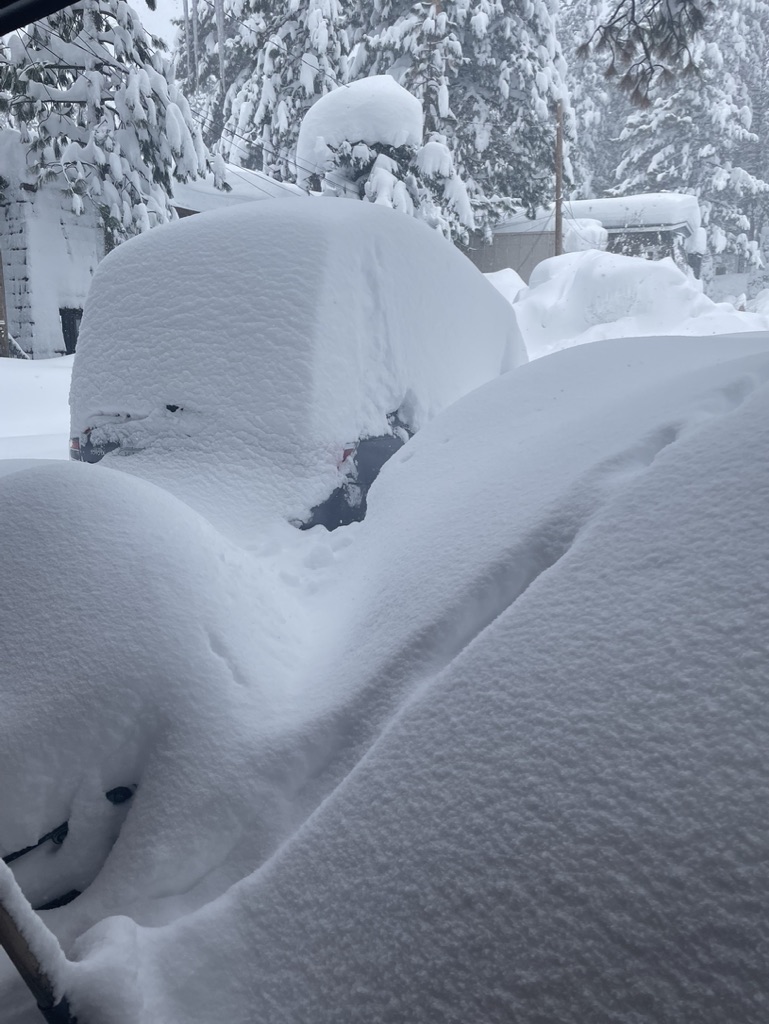 The Barbell Portfolio
*50% Big Tech - 2% of US Employment but 27% of Market Cap and 38% of Profits50% Domestic Recovery, including:RailroadsCouriersBanksConstructionCredit CardsEvent organizersTicket salesRetailers
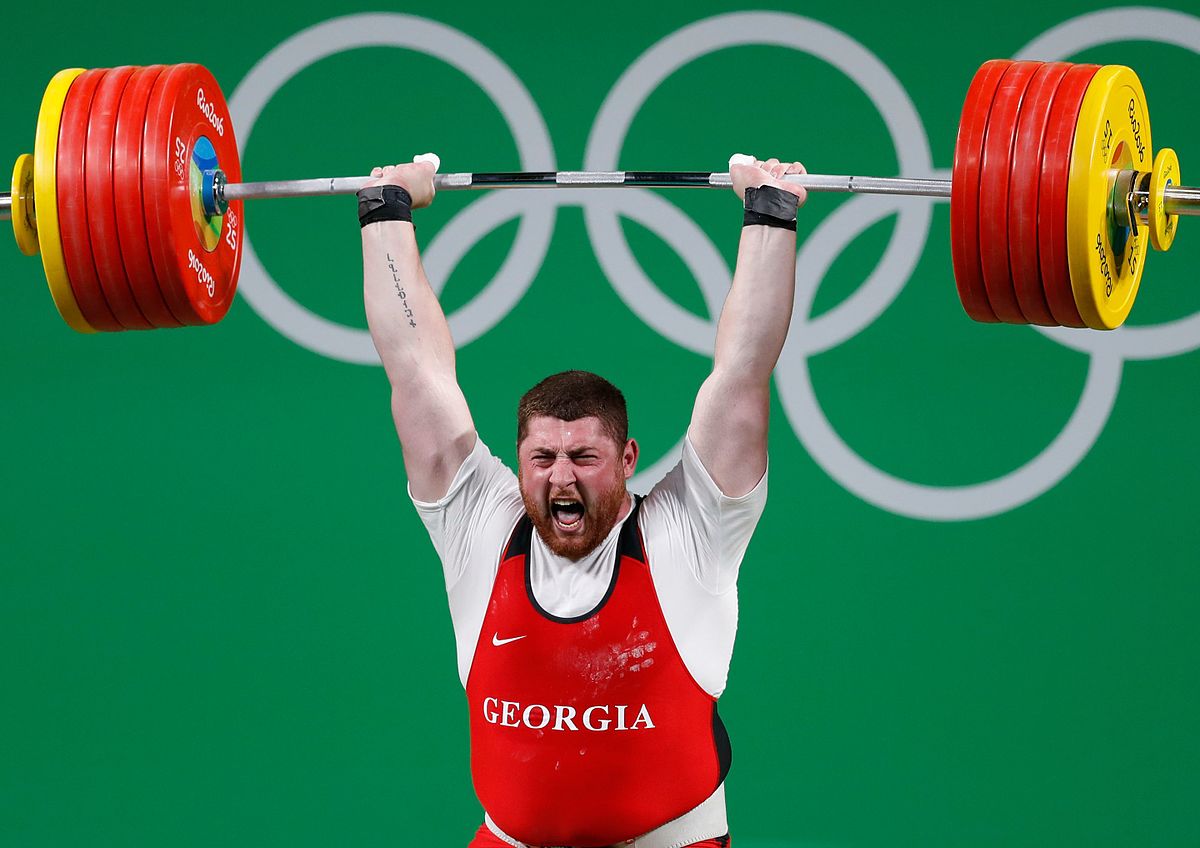 Microsoft (MSFT)-Microsoft to Raise Dividend by 11% and increased a $60 billion stock buyback program took profits on long 12/$220-$230 call spreadstop loss on long 12/$170-$180 call spread took profits on long 12/$135-$138 call spread
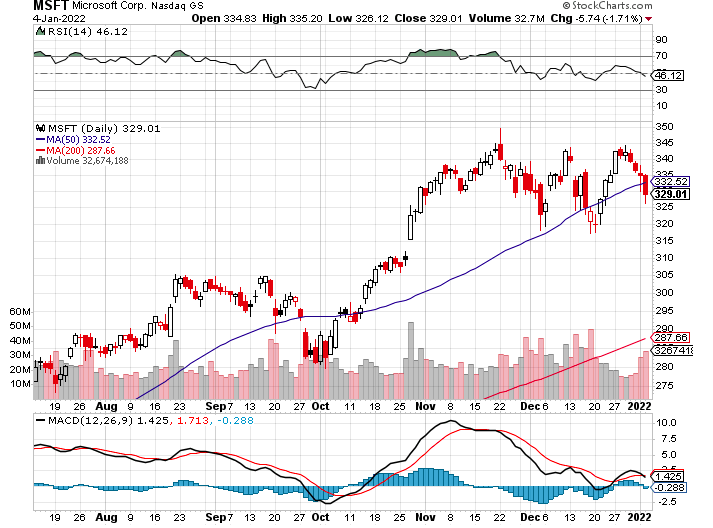 Facebook (FB)- Changes Name to “Meta”took profits on Long 9/$290-$300 vertical bear put spreadstopped out of Long 9/$190-$200 vertical bear put spreadtook profits on Long 9/$145-$155 vertical bull call spreadtook profits on Long 9/$150-$160 vertical bull call spread
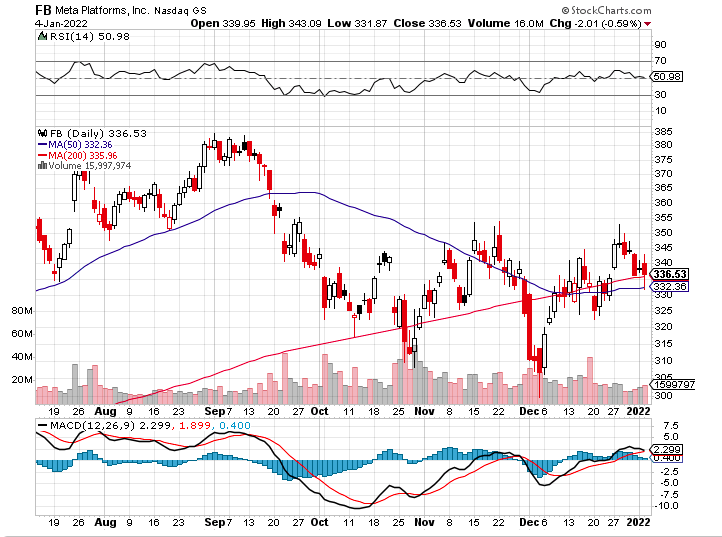 Apple (AAPL)-the First $3 Trillion Market Cap took profits on long 7/$320-$330 call spreadtook profits on long 4/24/$250-$260 call spreadtook profits on long 5/$250-$260 call spread
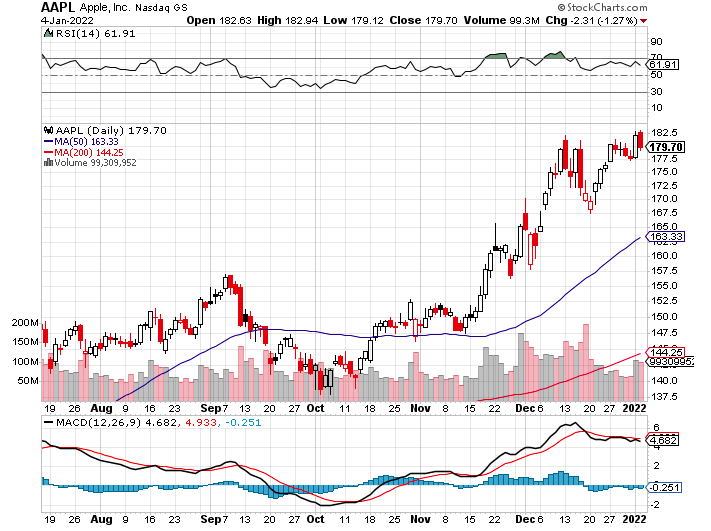 Alphabet (GOOGL) – Ad king on economic recovery15% of search is travel relatedtook profits on long 12/$1,200-$1,230 bull call spreadtook profits on long 9/$1,030-$1,080 vertical bull call spread
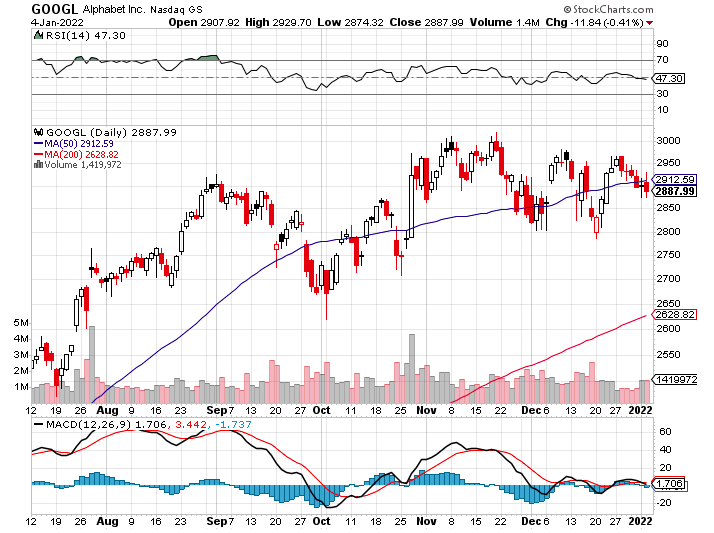 Amazon (AMZN) – Amazon to Hire 125,000 and boost wages to $18 an hour took profits on long 9/$2,800-$2,900 bull call spread
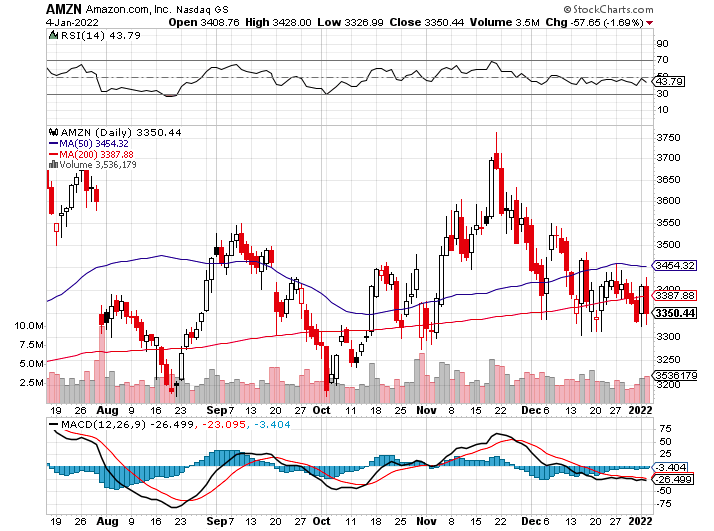 ProShares Ultra Technology (ROM) – New Highs
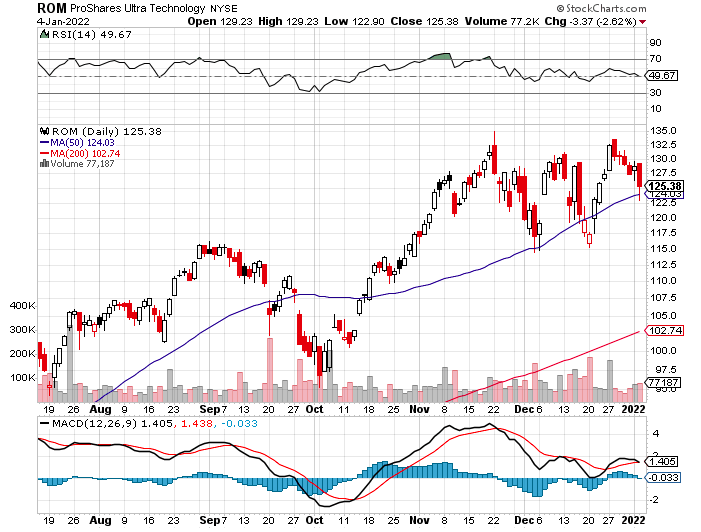 PayPal (PYPL) – “Buy now pay latter” becomes “buy now pay never” took profits on long 4/$90-$95 call spread
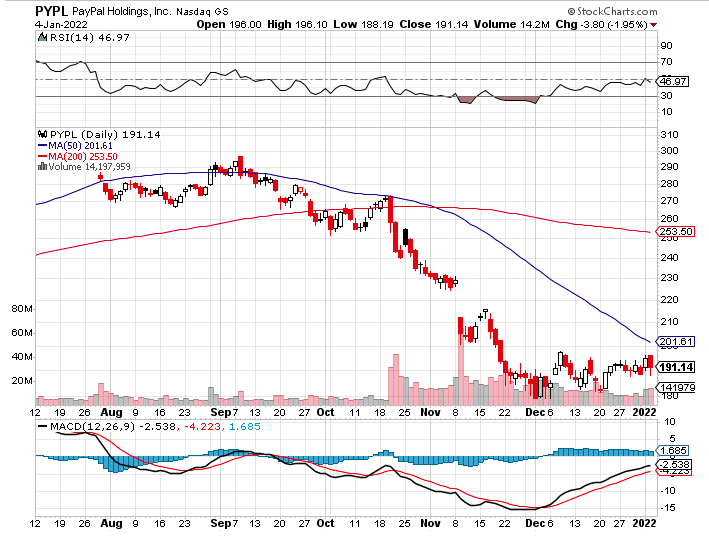 Tesla (TSLA) - Hits $1.2 Trillion in Market Cap308,000 EV’s delivered in Q4took profits on long 2X 4/$450-$500 call spread, took profits on long 3/$400-$450 call spreadtook profits on long 2/$650-$700 call spread-expires, stopped out of long 3/$600-$650 call spreadTook profits on long 2/$600-$650 bull call spread, Took profits on long 2/$550-$600 bull call spread
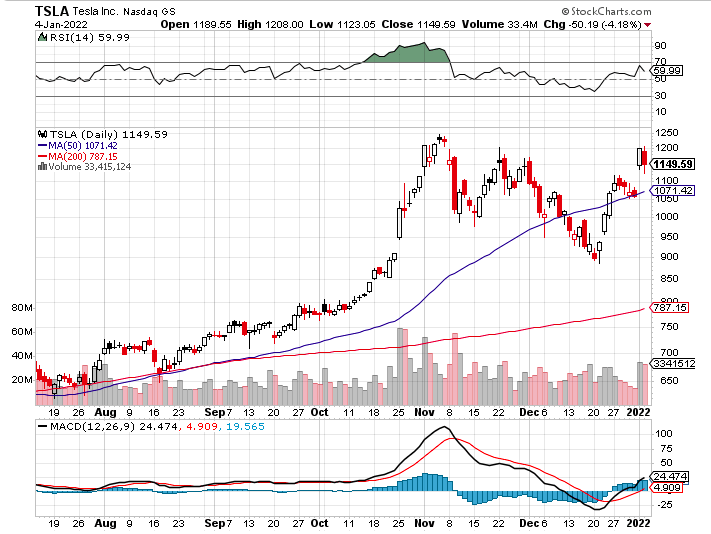 NVIDIA (NVDA) – A Mad Hedge 10 bagger – Global Semiconductor Shortage Slows Auto Industry,Graphic card sales up 87% in Q2
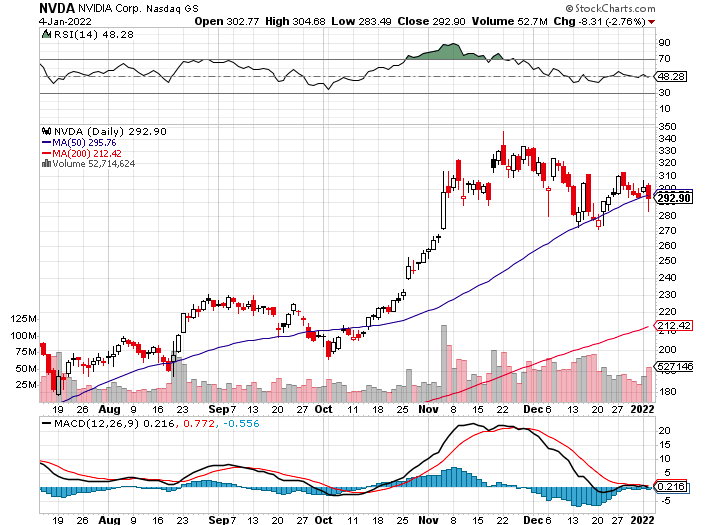 Palo Alto Networks (PANW)- Hacking never goes out of fashion
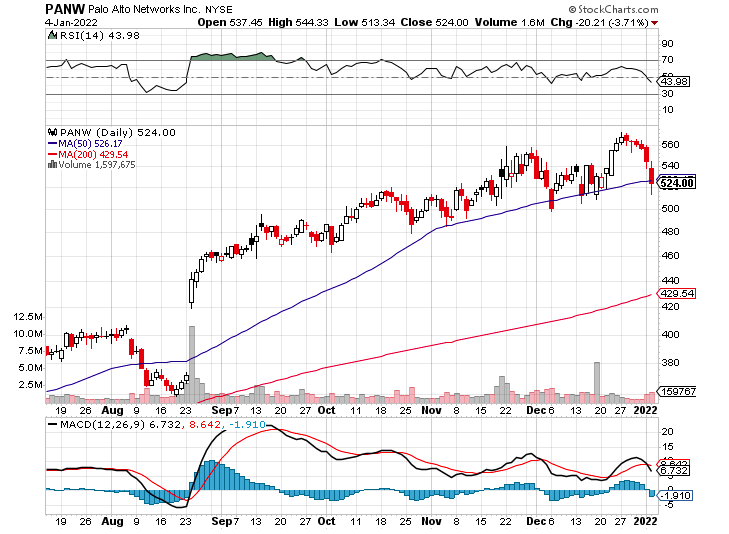 Advanced Micro Devices (AMD)-programable logic devicestook profits on long 2/$75-$80 call spread
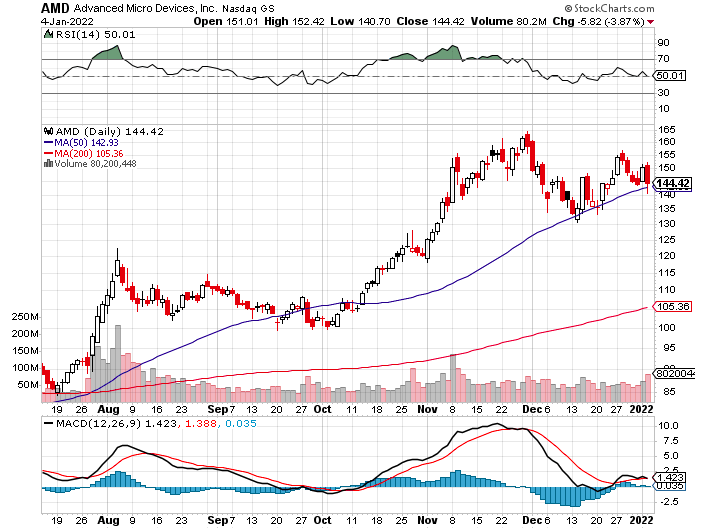 Salesforce (CRM)- Massive Online Migrationtook profits on long 9/$125-$130 vertical bull call spreadtook profits on long 8/$125-$130 vertical bull call spreadtook profits on long 2/$105-$115 call spread
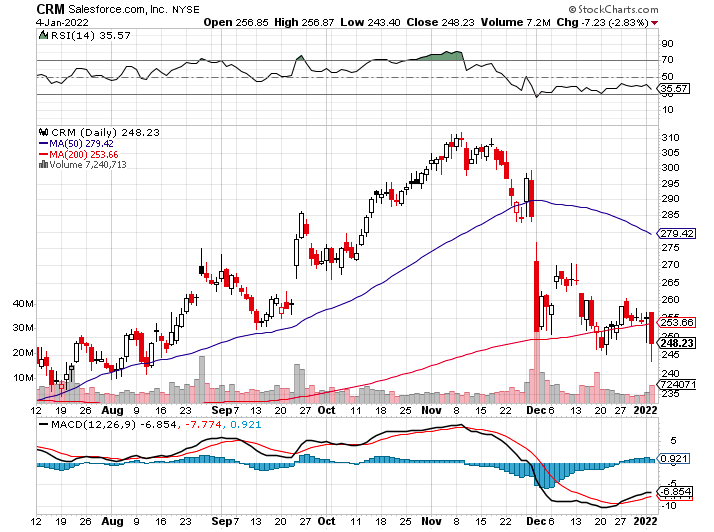 Adobe (ADBE)- Cloud playThe Quality Non-China tech play
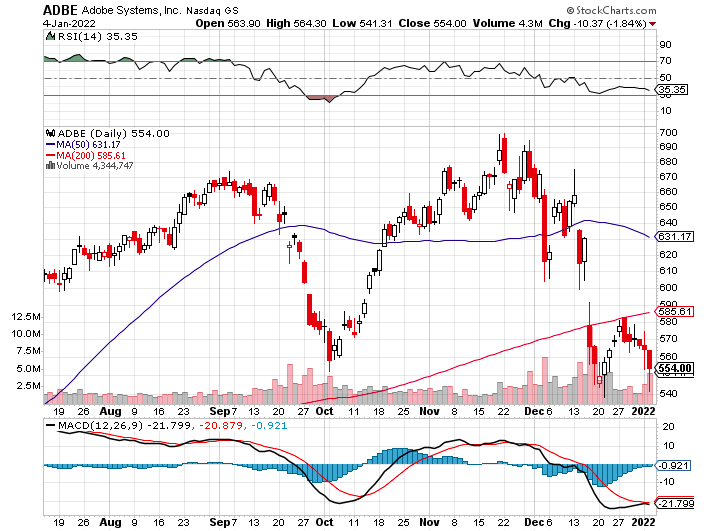 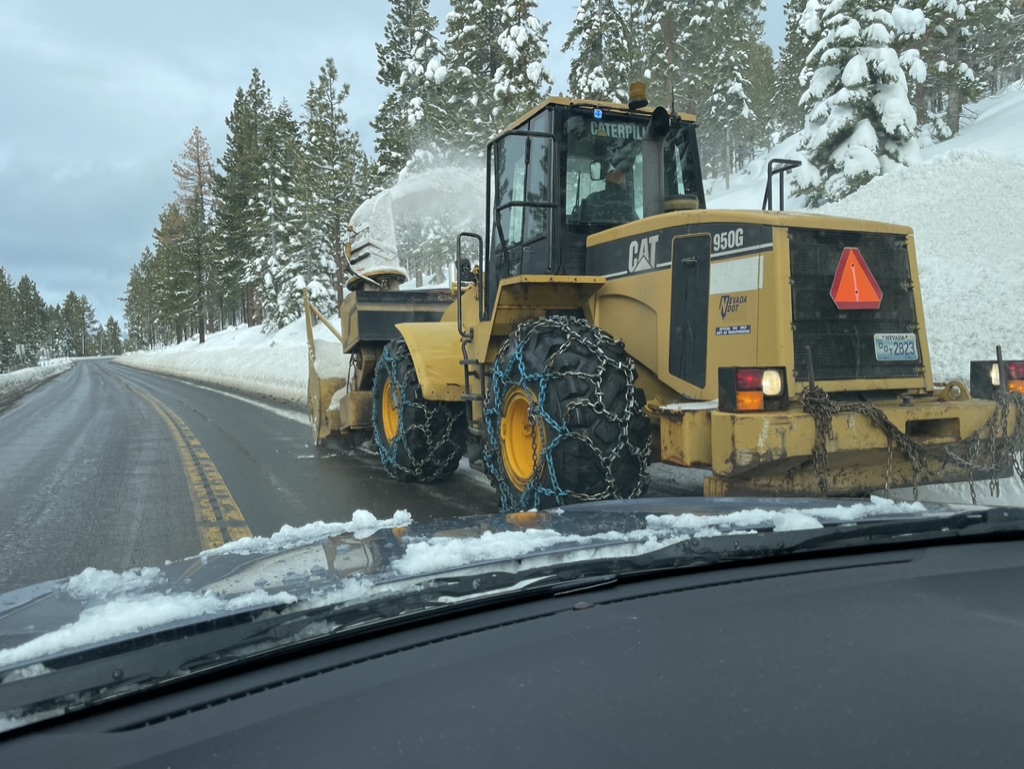 The Second Half of the Barbell
*Bets on a domestic recovery in 2021 Q4*Upside potential in 2021 far greater than tech*Some of these have not moved for 5 or 10 years*Focuses on economically sensitive cyclical industries*Makes a great counterweight to high-growth technology*We could spend all of next year rotatingbetween the two groups
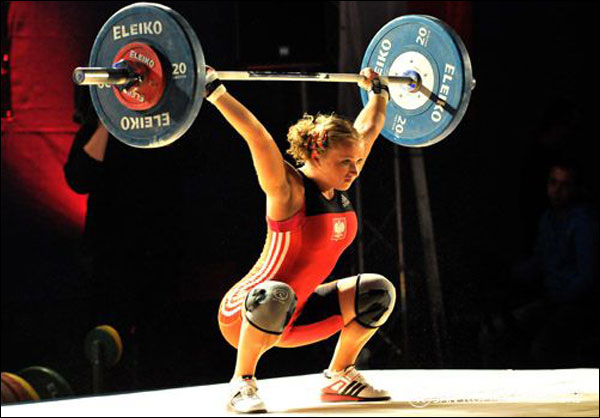 Boeing (BA) –LEAP CandidateChina Orders Boeing 737 Max Back into the AirBoeing Wins a Major Order, for 30 737 MAX’s long 3/$146-$149 call spreadtook profits on long 2/$150-$160 call spread
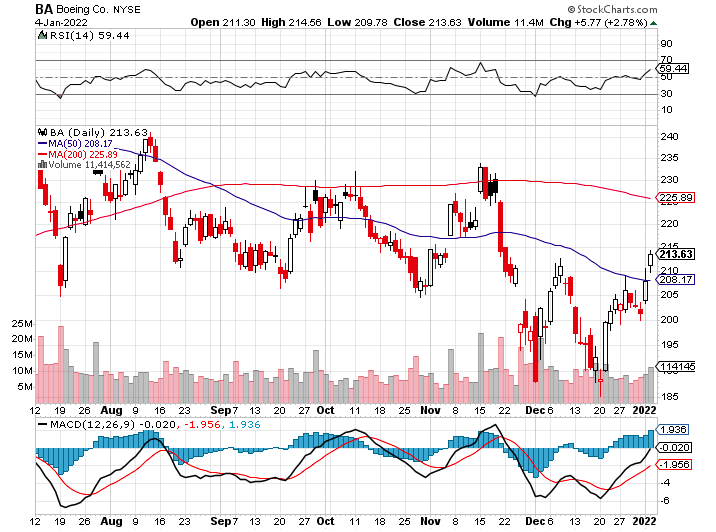 Package Delivery- United Parcel Service (UPS) - Package Deliverymassive increase in overnight deliveries, announces blowout earnings, vaccine deliveriestook profits on long 11/$130-$140 call spread
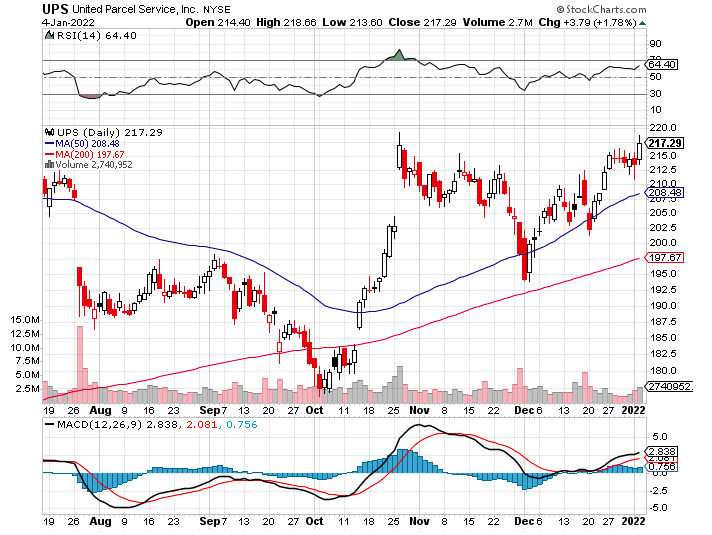 Caterpillar (CAT)- Ag + Infrastructure + Housingtook profits on long 12/$145-$150 call spreadtook profits on long 11/$125-$135 call spread
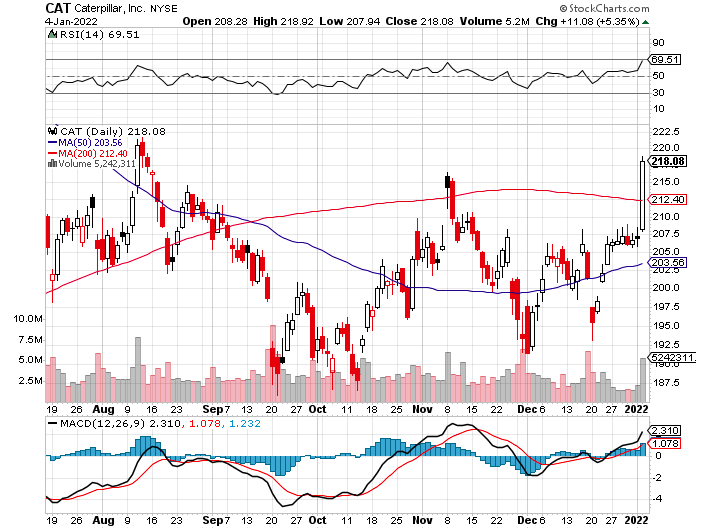 Walt Disney (DIS)- Earnings failHighest quality recovery playstopped out of long 10/$165-$175 call spreadtook profits on long 3/$170-$180 call spread
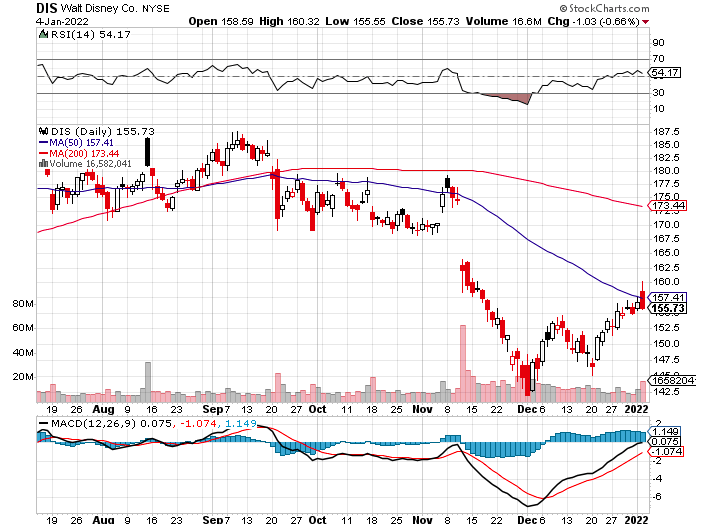 Industrials Sector SPDR (XLI)-(GE), (MMM), (UNP), (UTX), (BA), (HON)
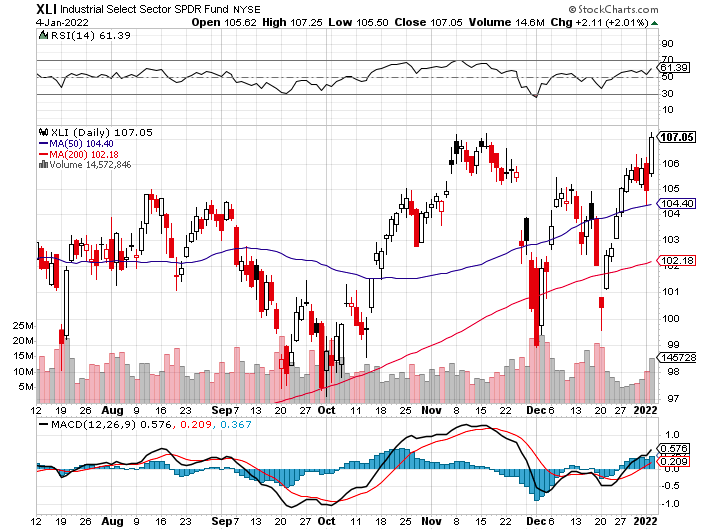 US Steel (X) – Commodity Drag
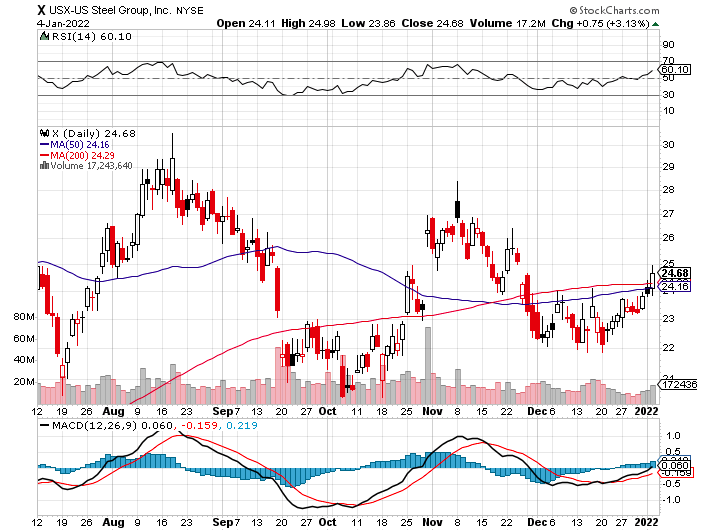 Union Pacific RR (UNP)- Big Stuff to Shipnear record earnings announcedtook profits on long 5/$200-$210 call spreadtook profits on 11/$150-$160 call spread
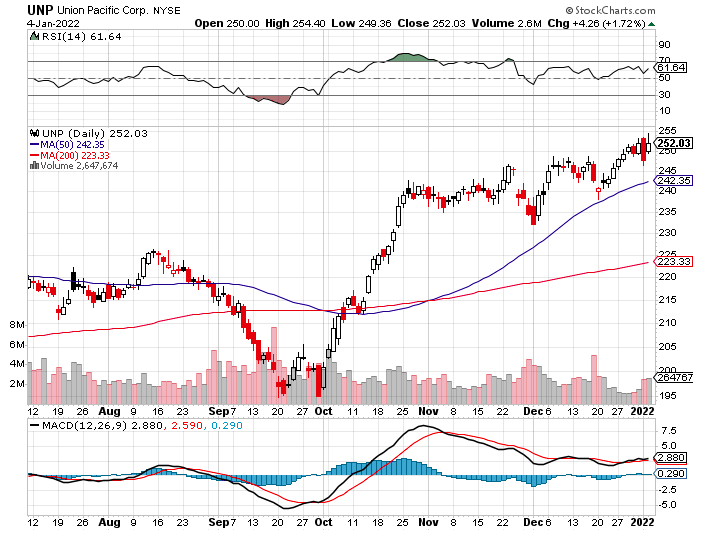 Wal-Mart (WMT)-took profit on Long 11/$125-$130 bear put spreadtook profit on Long 10/$119-$121 bear put spreadtook profits on Long 8/$114-$117 bear put spread
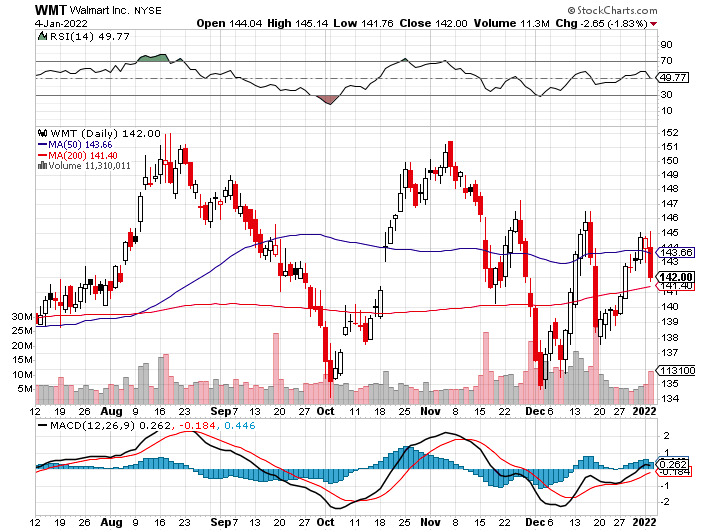 Macys’ (M) – Retail Punishedtook profits on Long 8/$23-$25 bear put spread
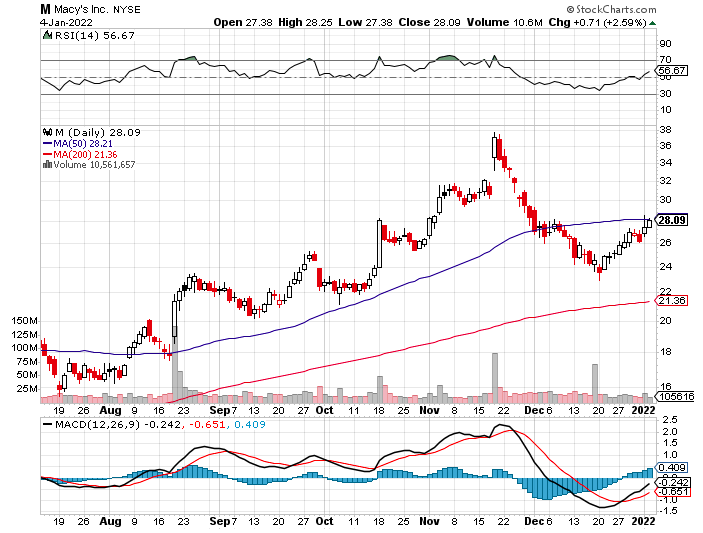 Delta Airlines (DAL) –
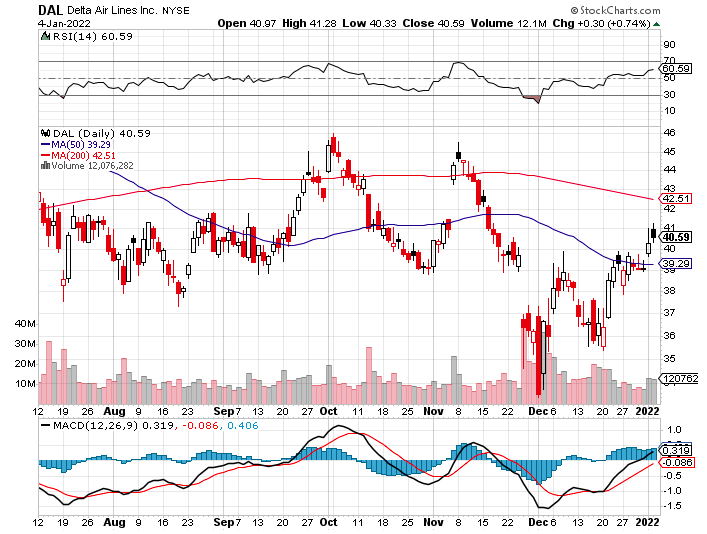 Transports Sector SPDR (XTN)- Worst Hit Sector(ALGT),  (ALK), (JBLU), (LUV), (CHRW), (DAL)
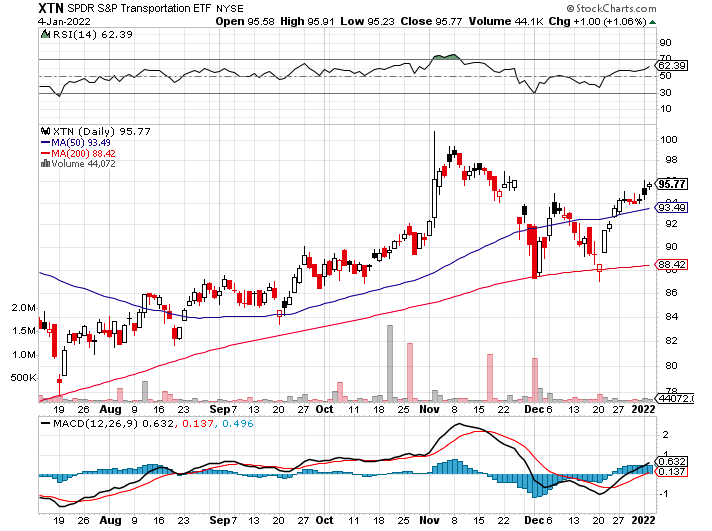 Health Care Sector (XLV), (RXL)(JNJ), (PFE), (MRK), (GILD), (ACT), (AMGN)
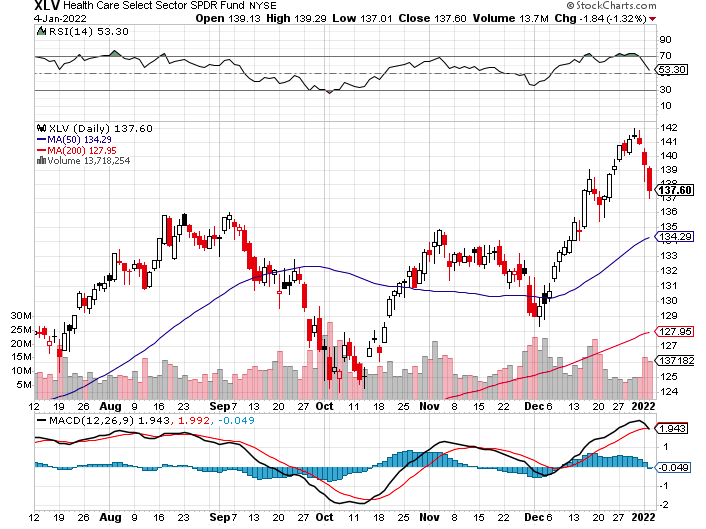 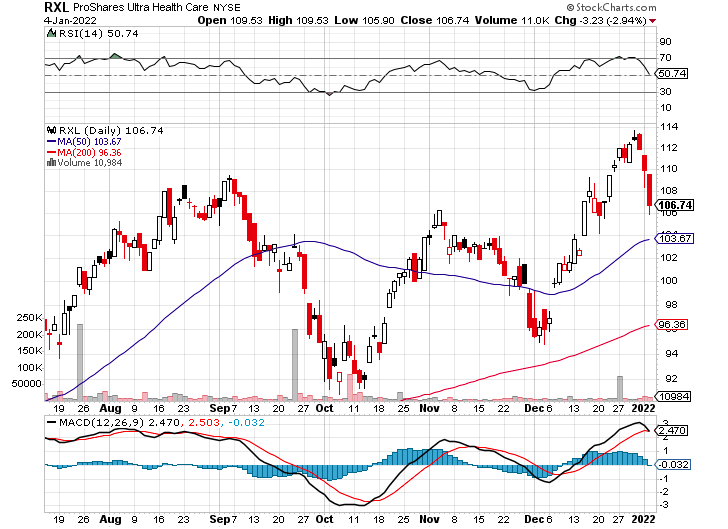 Biogen (BIIB)Why you invest in Biotech
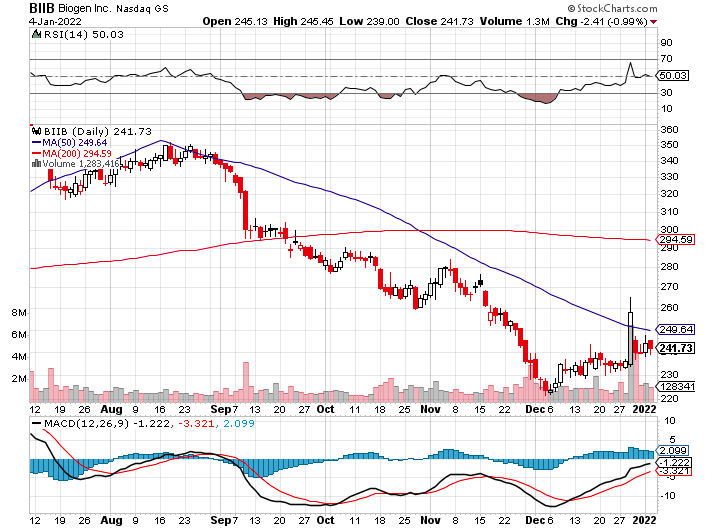 Amgen (AMGN)took profits on long 11/$185-$200 bull call spread
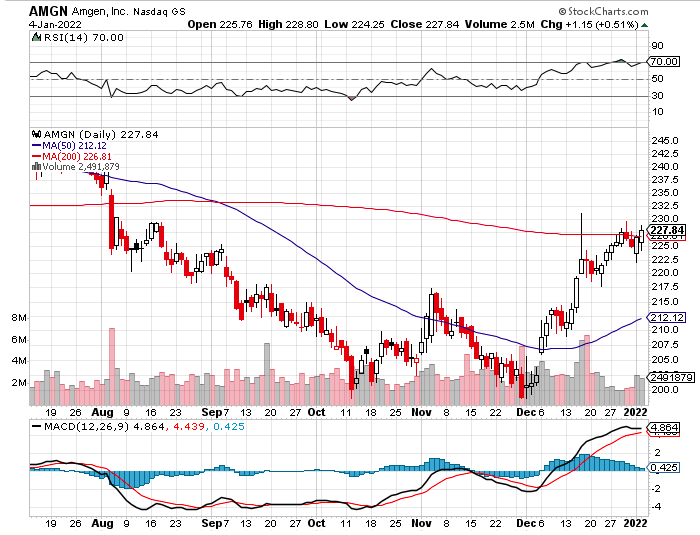 CRISPR Therapeutics (CRSP)
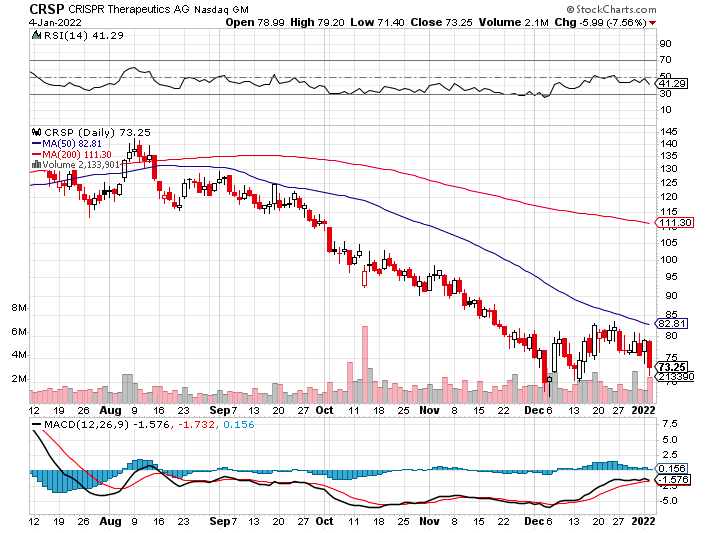 Goldman Sachs (GS) – took profits 12/$330-$350 call spreadtook profits 11/$330-$350 call spreadstop loss on long 11/$385-$395 call spreadstook profits on long 10/$320-$330 call spread took profits on long 8/$325-$335 call spread
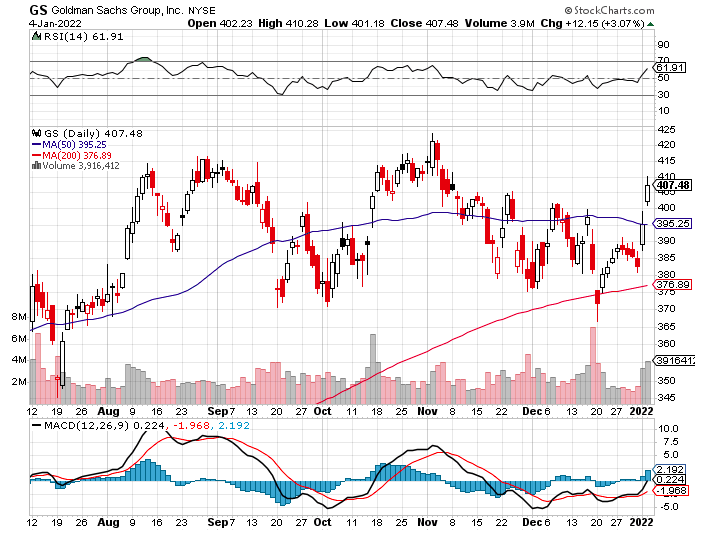 Morgan Stanley (MS) – Doubled Dividendtook profits on long 11/$85-$90 call spreadstop loss on long 11/$95-$98 call spreadtook profits on long 10/$85-$90 call spread profits on long 2/$55-$60 call spread
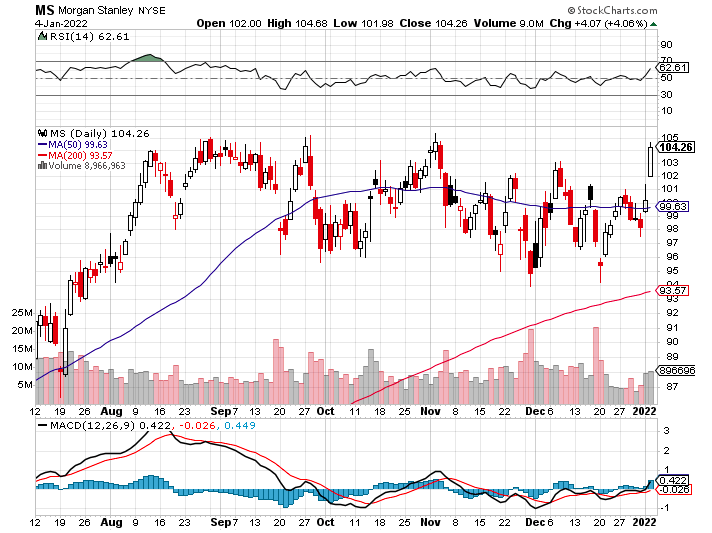 JP Morgan Chase (JPM)-Back to Lifetook profits 12/$148-$152.50 call spreadtook profits on long 10/$130-$140 call spreadtook profits on long 8/$140-$145 call spreadtook profits on long 7/$140-$145 call spread
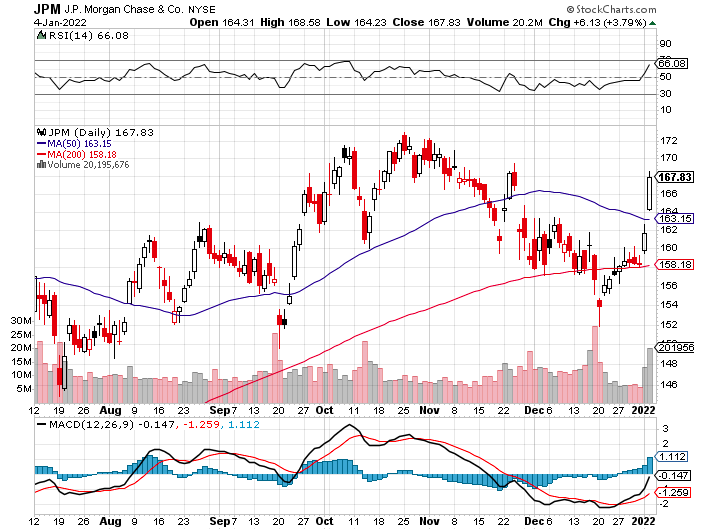 ProShares Ultra Technology ETF (ROM) – 2X Long Technology ETFtook profits on long 10/$62-65 call spread
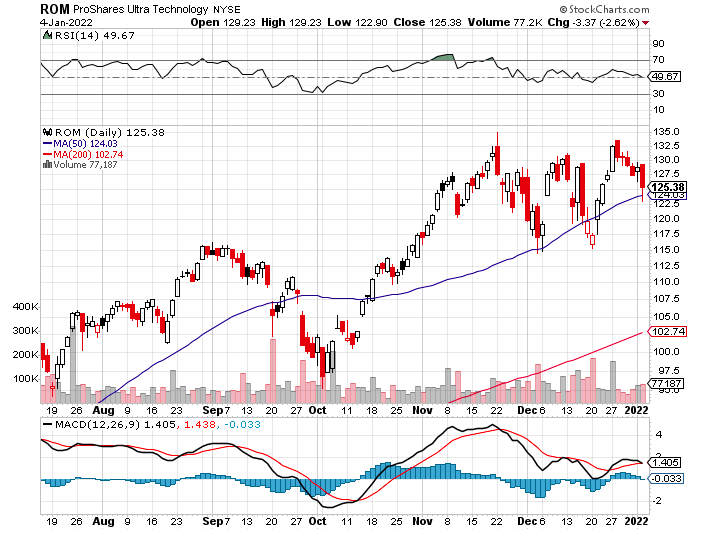 Bank of America (BAC) – took profits long 12/$39-$42 call spreadstop loss on long 11/$43-$45 call spread  took profits on  11/$37-$40 call spread  took profits on long 2/$28-$30 call spread
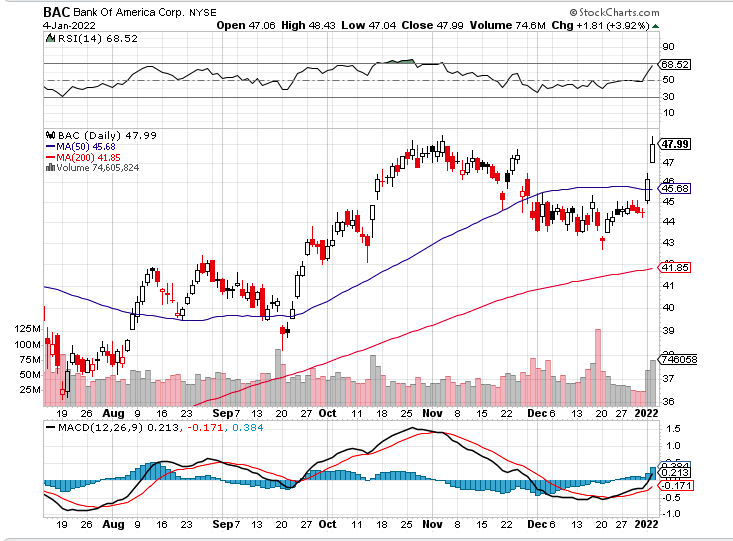 SPDR Metals & Mining ETF (XME) – long 2/$28-$30 call spread
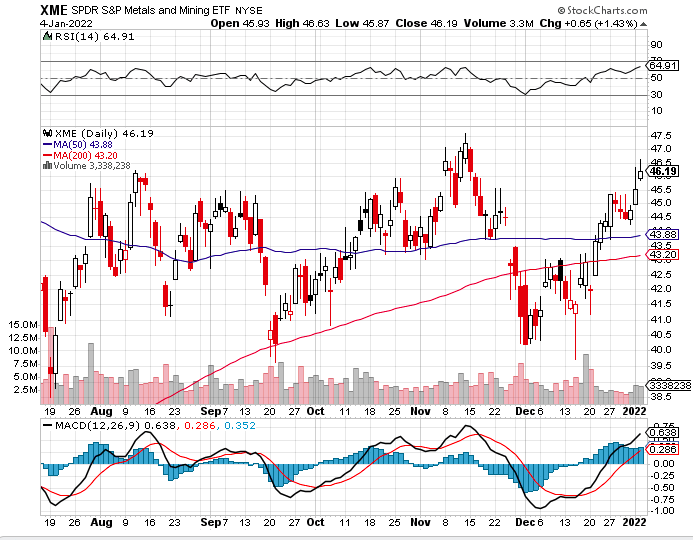 Blackrock (BLK)-Asset Collection Boomtook profits on long 3/$770-$790 call spreadtook profits on long 3/$310-$340 call spread
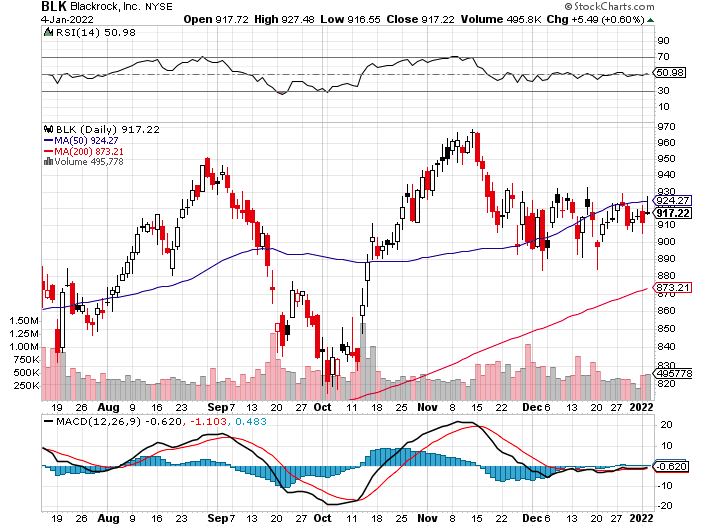 Visa (V) – “Touchless” Bitcoin Dragtook profits on long 5/$220-$225 bull call spreadtook profits on long long 5/$195-$205 bull call spreadtook profits on long 9/$180-$185 bull call spread
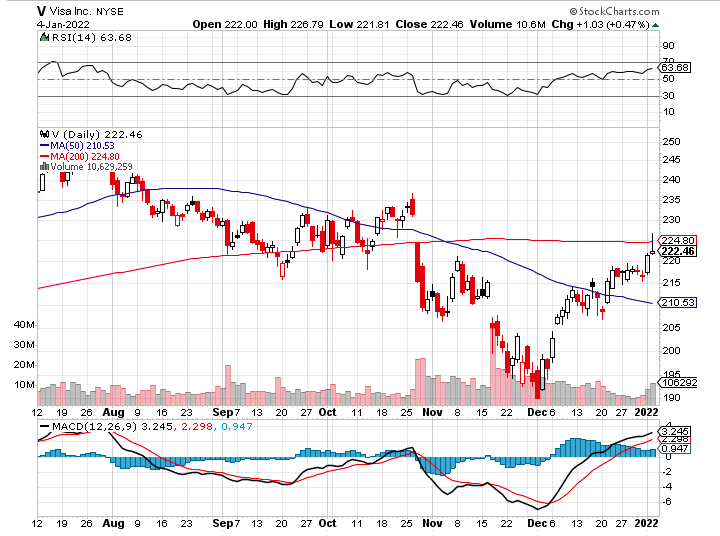 Consumer Discretionary SPDR (XLY)(DIS), (AMZN), (HD), (CMCSA), (MCD), (SBUX)
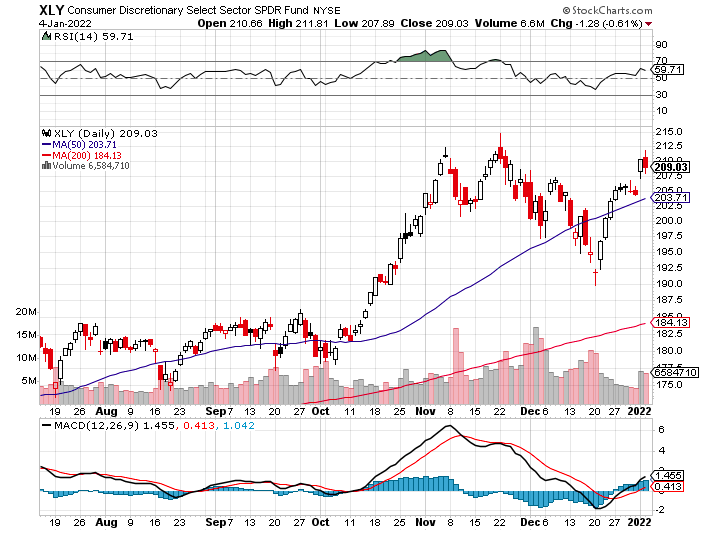 Berkshire Hathaway (BRKB)- Natural Barbellresume buy backs at $25 billion a year, Profits Jump 18%,long 10/$275-$280 call spreadlong 10/$272.50-$277.50 call spreadtook profits on long 10/$255-$265 call spreadtook profits on long 3/$230-$240 call spread
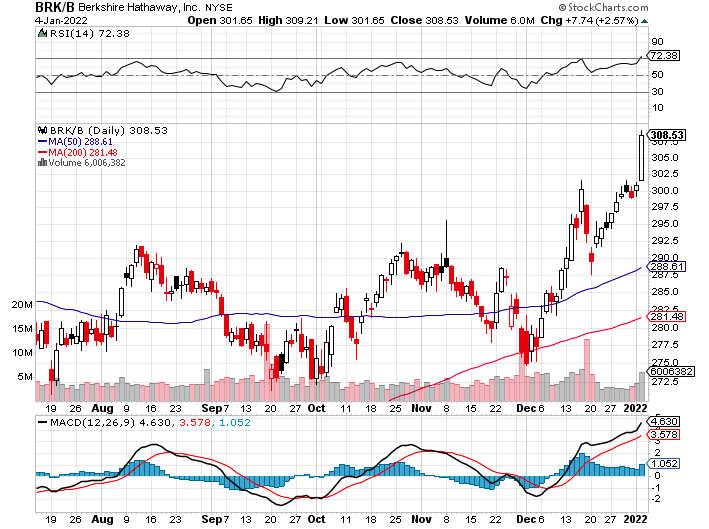 Europe Hedged Equity (HEDJ)-
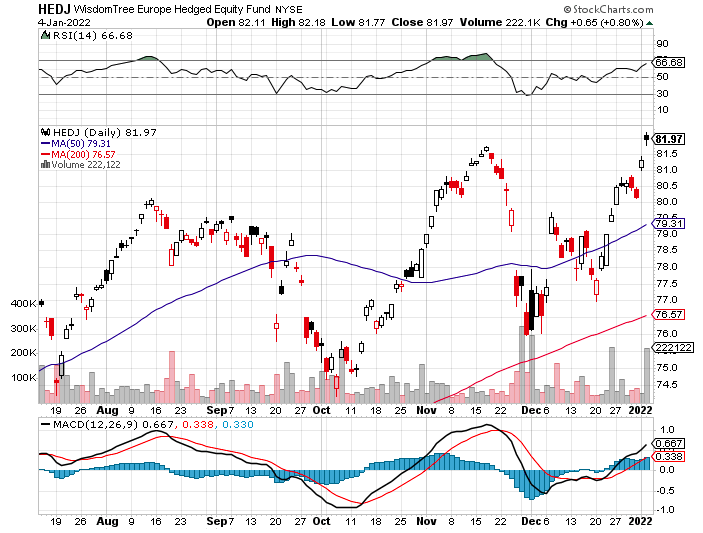 Japan (DXJ)-
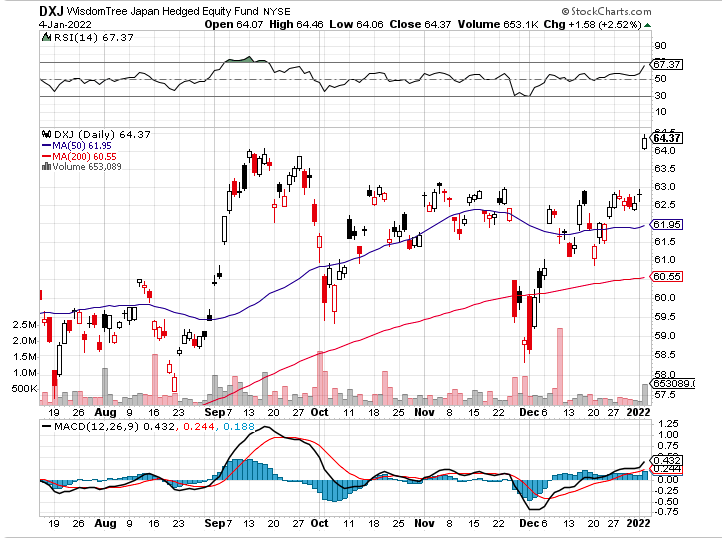 Emerging Markets (EEM) - Pro trade, Weak Dollar, Long Recovery Play
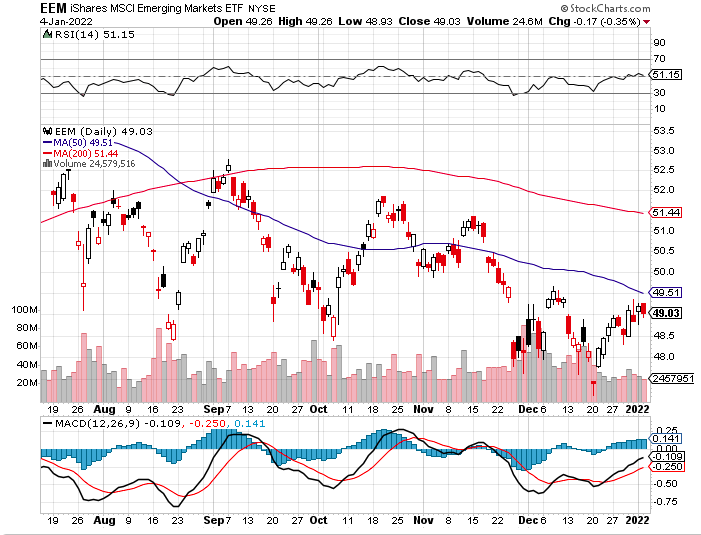 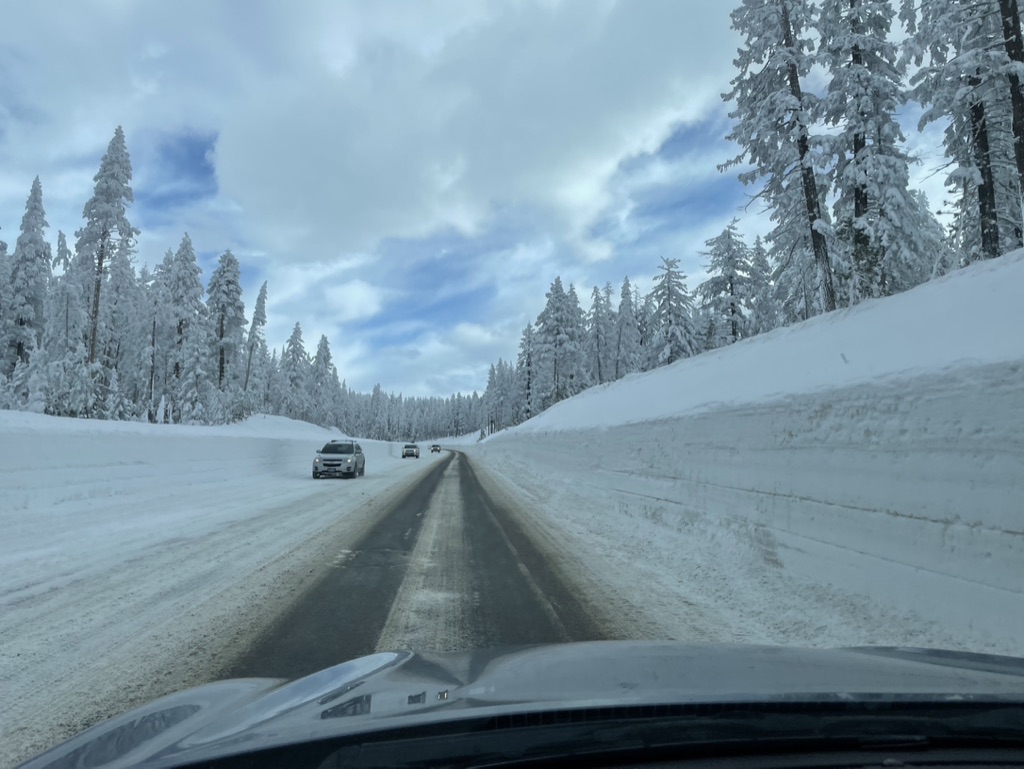 Bonds – High Dive
*Omicron peak brings anticipation of economic recovery and a spike in interest rates, down $12 in a month in the (TLT)*Fed is fanning the flames by ending QE and promising three interest rate hikes*The final bond auctions of 2021 were a disaster across the maturity spectrum*US bond funds took in a staggering $612 billion during the first 11 months of 2021, and all time high*Bond funds deliver 0.8% returns in 2021, the worst real returns in 40 years.*The previous record was the $486 billion absorbed in 2019.  *In a year, yield on the ten-year US Treasury bondwill be at 2.50% or higher*US Treasury bond fund (TLT) could plunge from $180 in 2020  to $105 by 2023
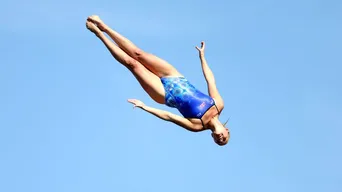 Treasury ETF (TLT) – Crash!took profits on long 12/$152-$155 put spread, took profits on 11/$150-$153 put spread took profits on long 10/$154-$157 put spread, took profits on long 10/$137-$140 call spreadprofits on long 10/$155-$158 put spread, took profits on 9/$155-$158 put spread took profits on long 8/$157-$160 put spread, took profits on long 8/$156-$159 put spread,
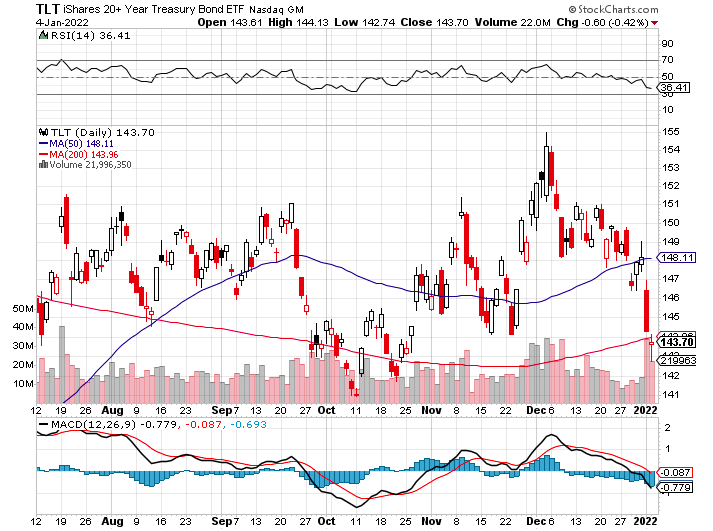 Ten Year Treasury Yield ($TNX) – 1.69%
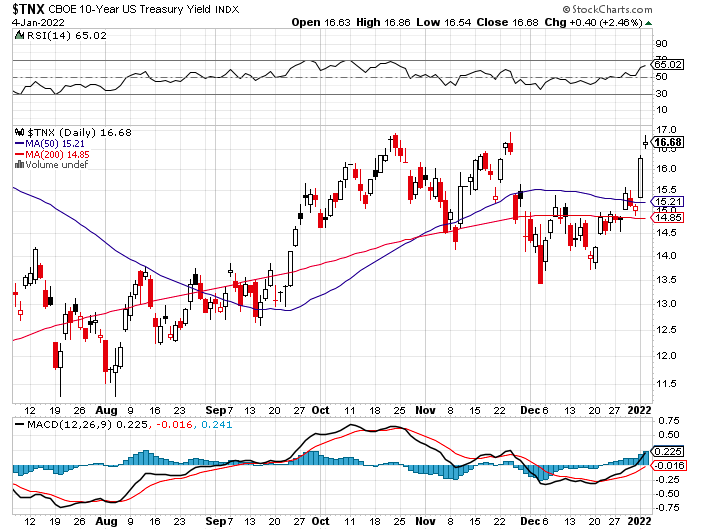 Junk Bonds (HYG) 3.67% Yield to Maturity
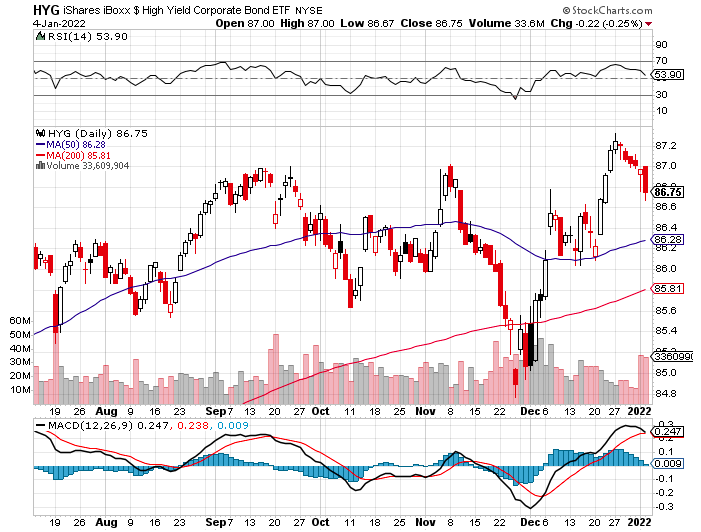 2X Short Treasuries (TBT)-Another run at highs
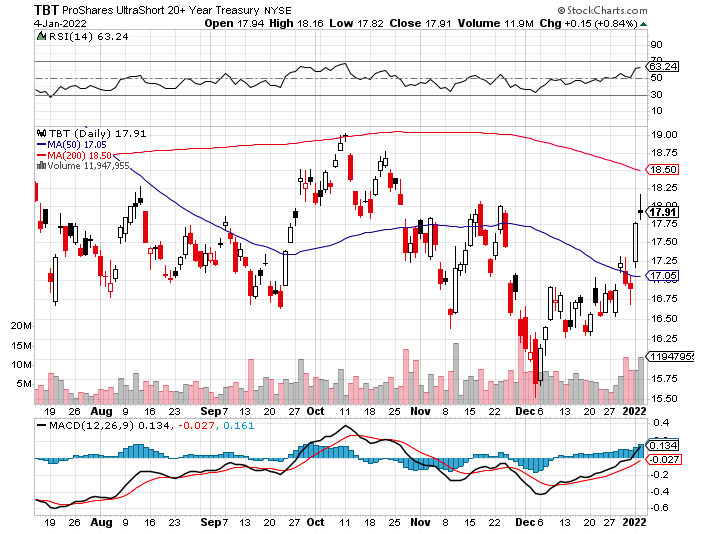 Emerging Market Debt (ELD) 5.67% Yield-Strong dollar disease
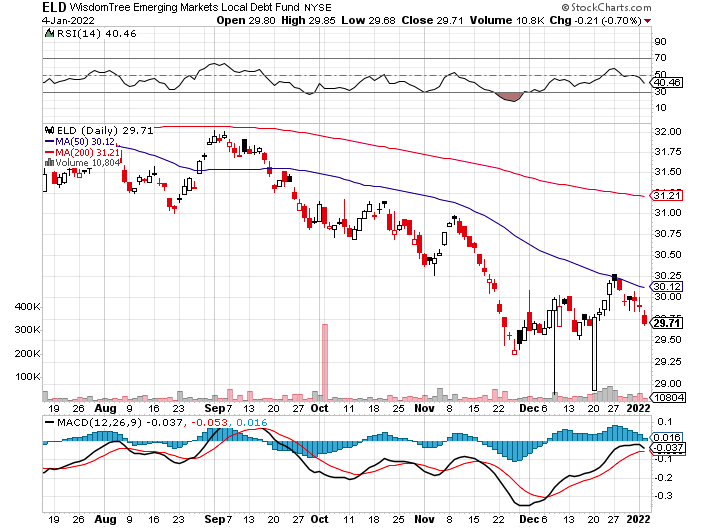 Emerging Market Debt (ELD) 5.81% Yield- Mix of AAA, AA, and A rated bonds
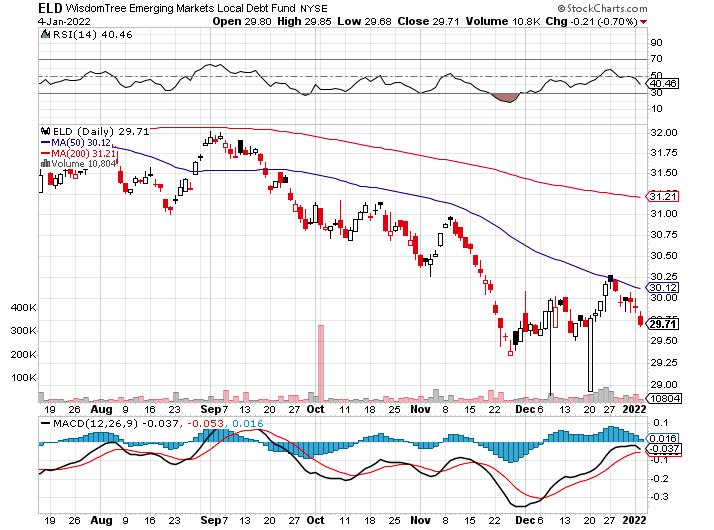 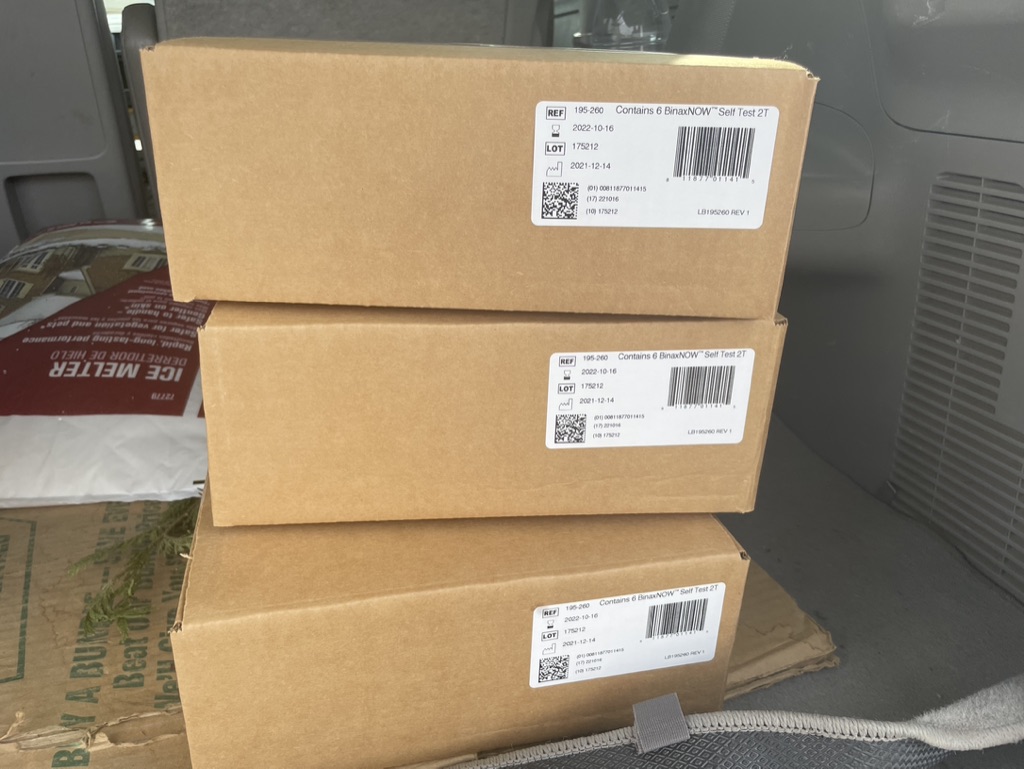 Foreign Currencies – Dollar New Highs
*Soaring interest rates cause US dollar to maintain one-year highs*New $4.5 trillion in spending assure higher interest rates sooner, so does a double taper rate*The forex market will notice monster US twin deficits someday, but not today*The Japanese yen (FXY) has been especially hard hit. *Currency with the fastest appreciating interest rates always does best*Long-term fundamentals are still poor, a dollar short could be the new ten-year trade, but not yet*Stand aside from forex for now, there are better fish to fry
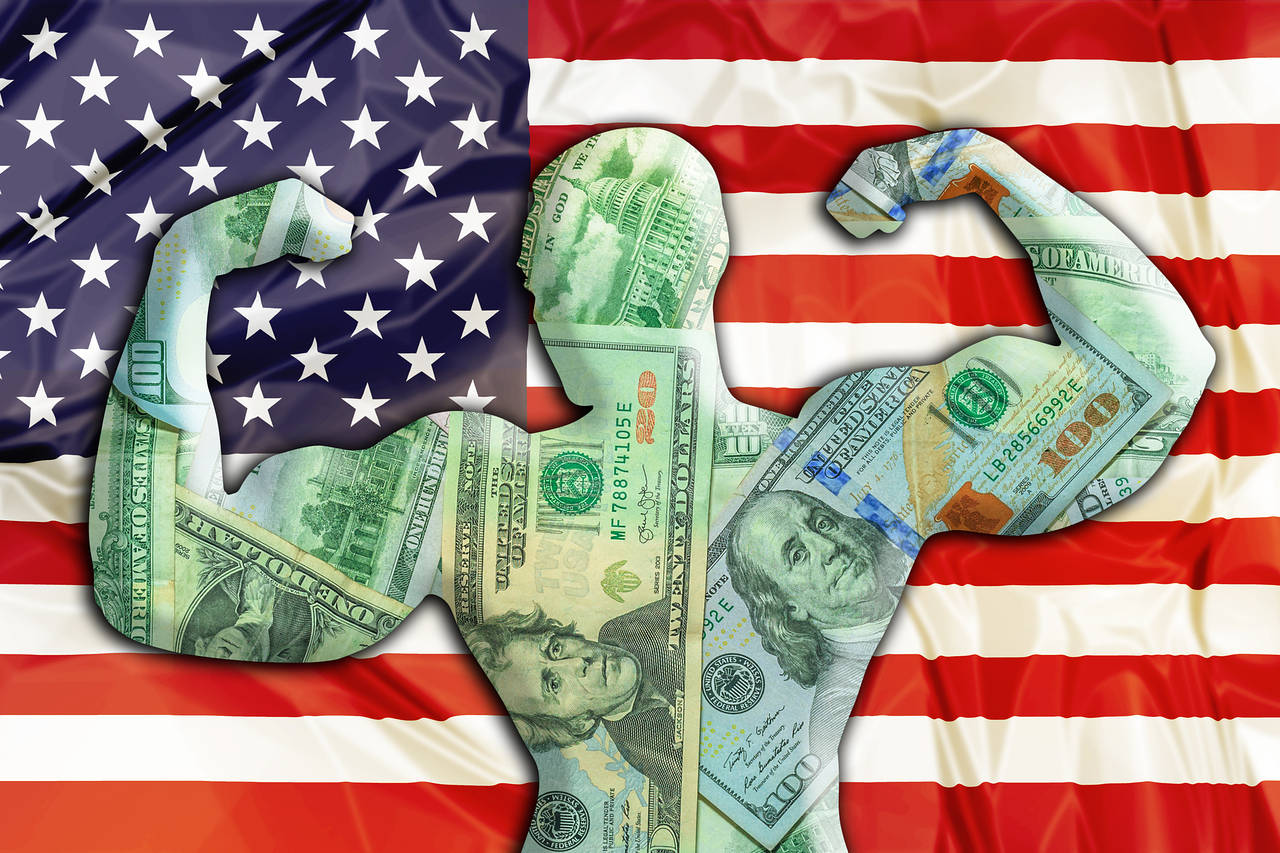 Japanese Yen (FXY)
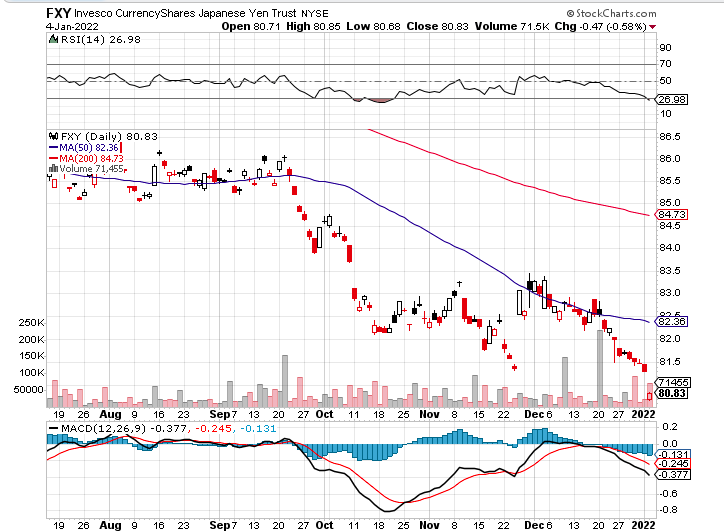 Euro ($XEU), (FXE), (EUO)-
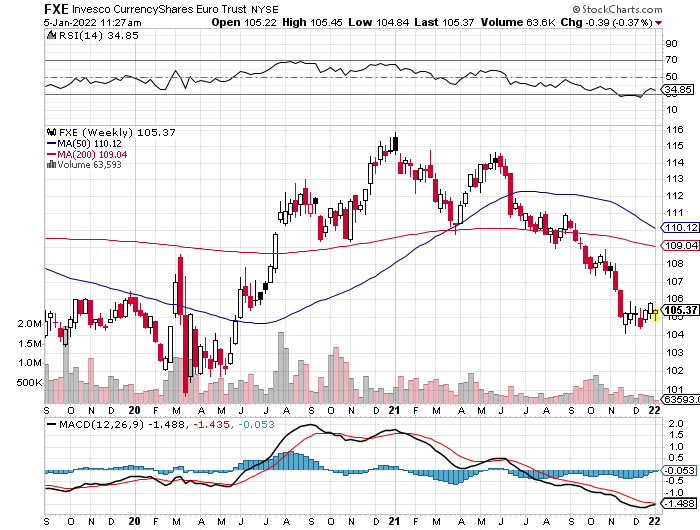 British Pound (FXB)-
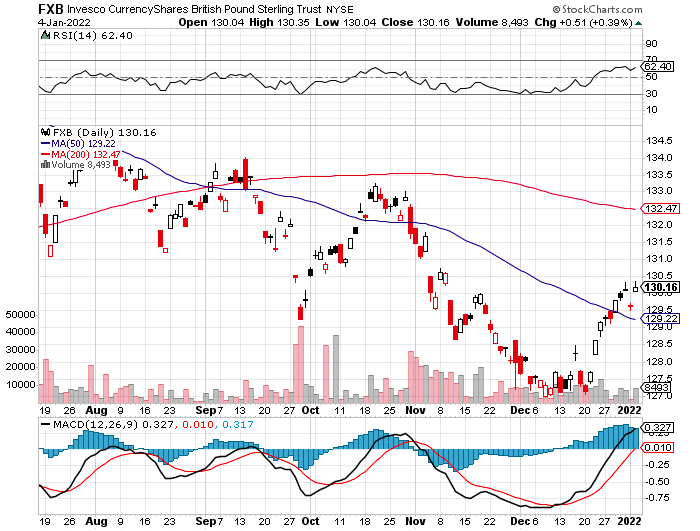 Australian Dollar (FXA)- The Global Recovery Playtook profits on long 8/$67-$69 call spread
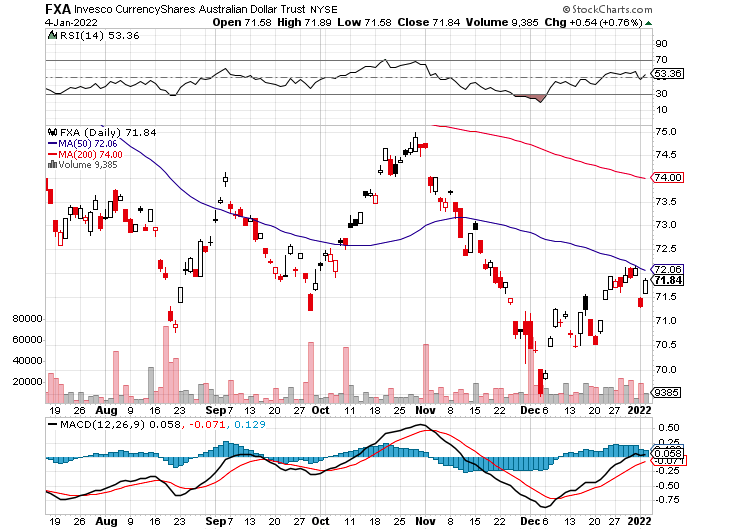 Emerging Market Currencies (CEW)Strong dollar disease
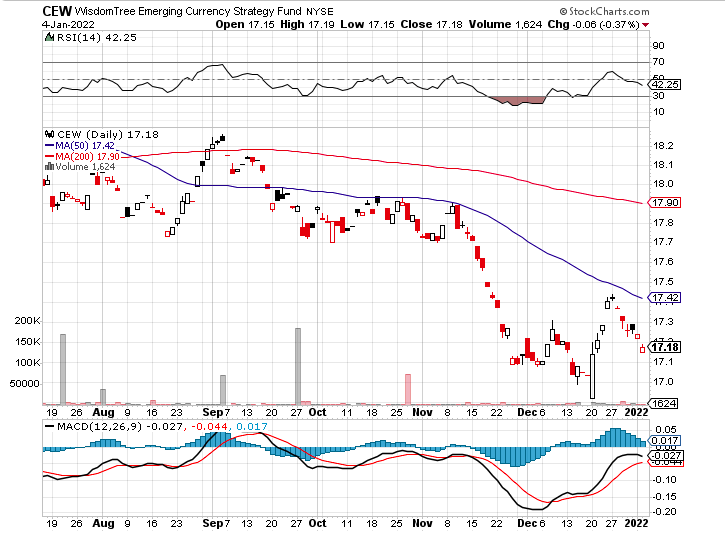 Chinese Yuan- (CYB)-
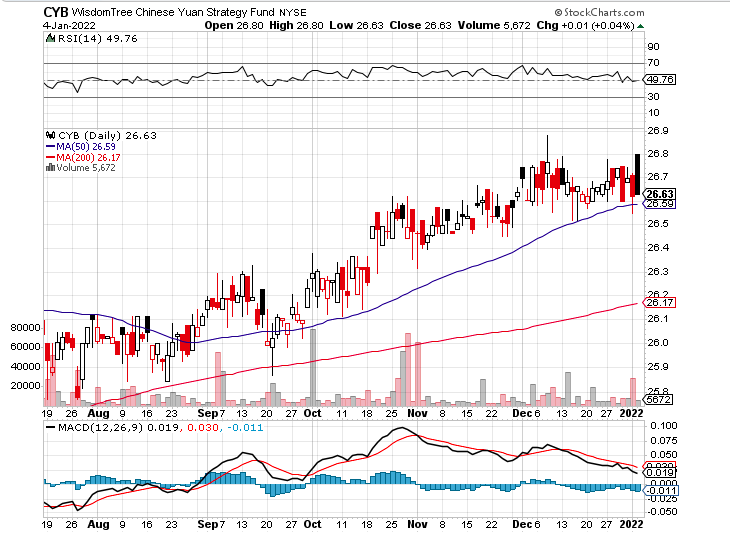 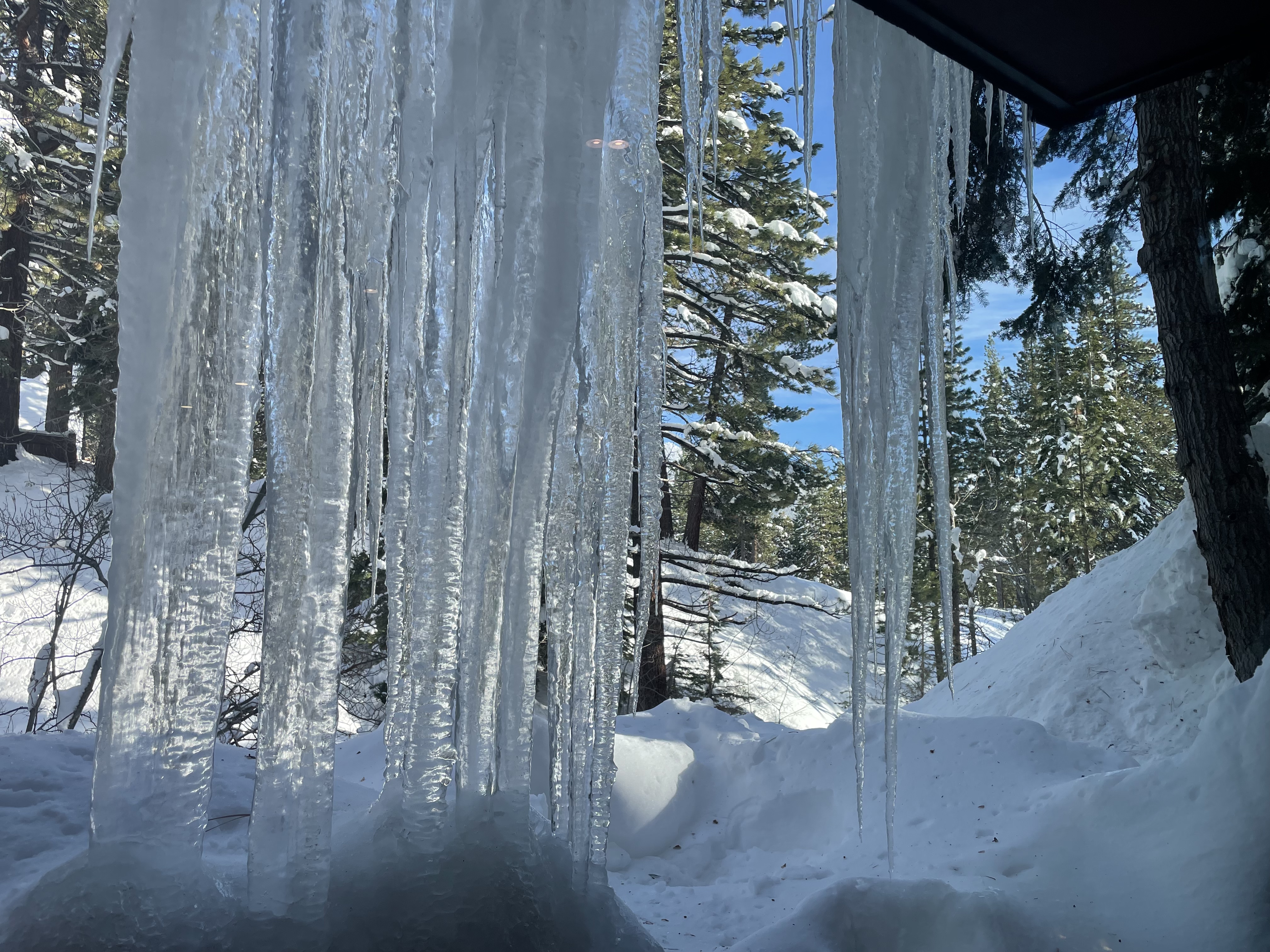 Bitcoin – Rising Rate Hit - Strong dollar diseaseBuy the Mad Hedge Bitcoin Letter at https://www.madhedgefundtrader.com/store/
* Bitcoin trading around 200-Day Moving Average, as sharply rising interest rates deliver body blow*Omicron variant delivered a new mini recession and crypto is no place to hide*Major Bitcoin plays like (MSTR), (BLOK), and (BITO) are entering “BUY” territory*Long term “BUY” signal for Bitcoin still intact*Buy Bitcoin and Ethereum on the dip
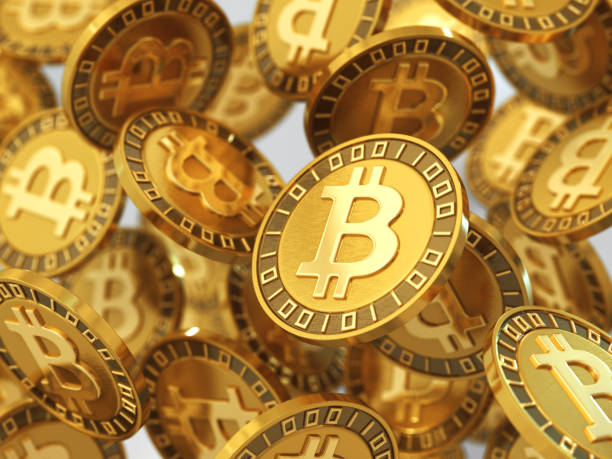 Bitcoin ($BTCUSD) – Wake Up Time
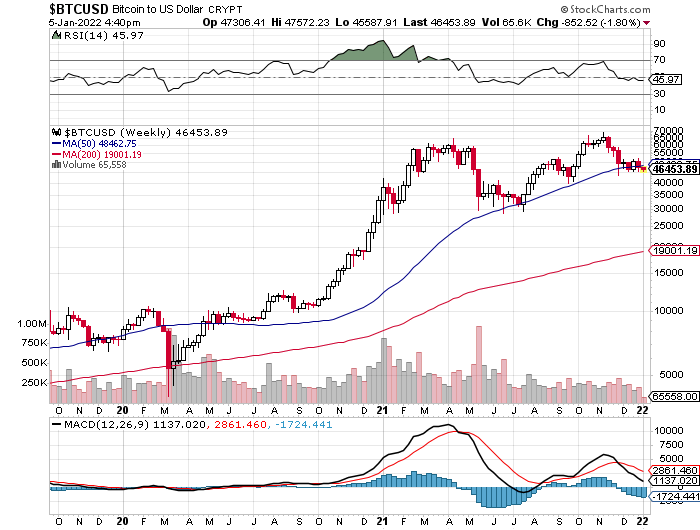 Ethereum (ETHE) –
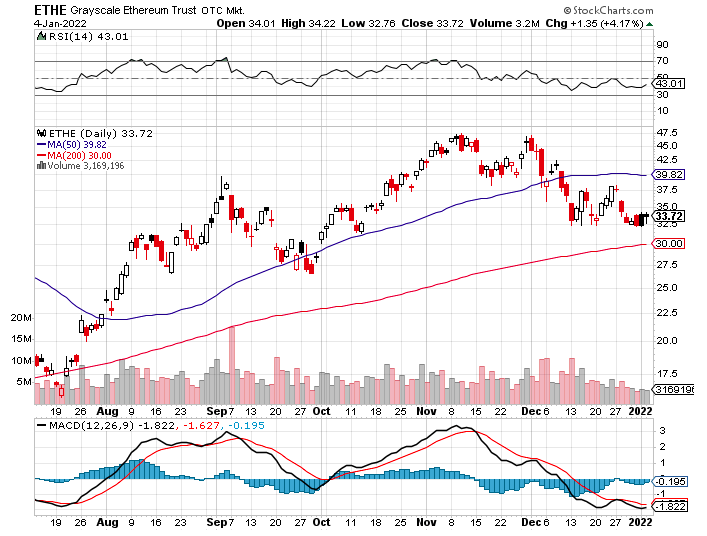 MicroStrategy (MSTR) –
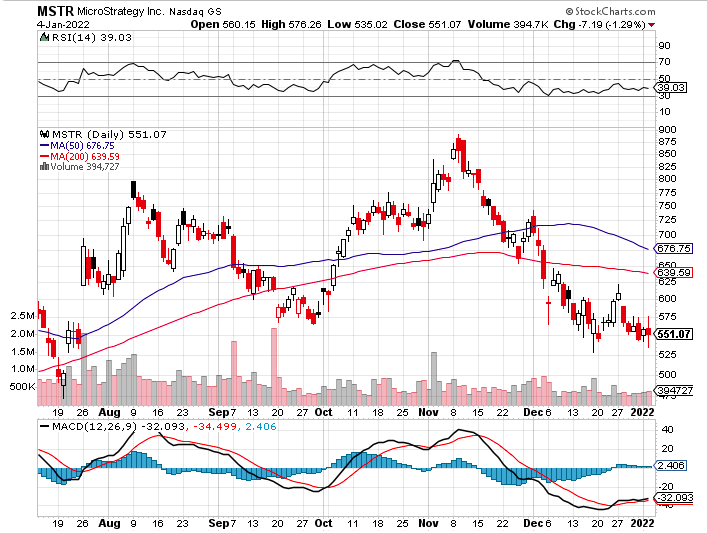 Amplify Transformational Data Sharing ETF  (BLOK) – Cross Imminent
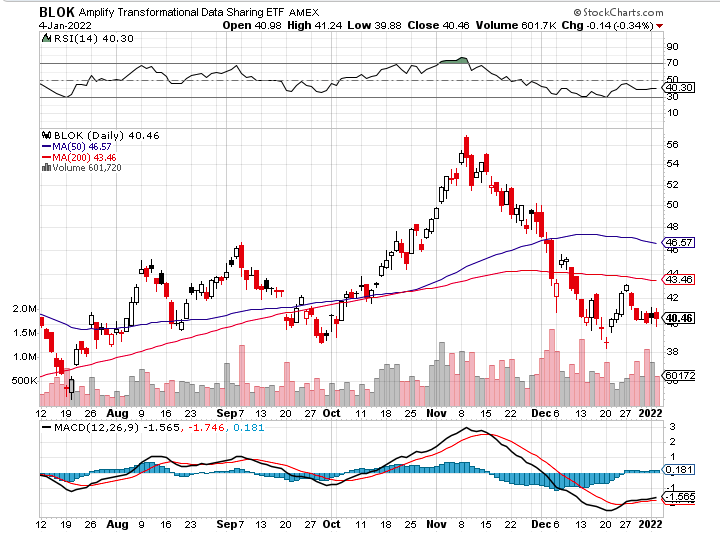 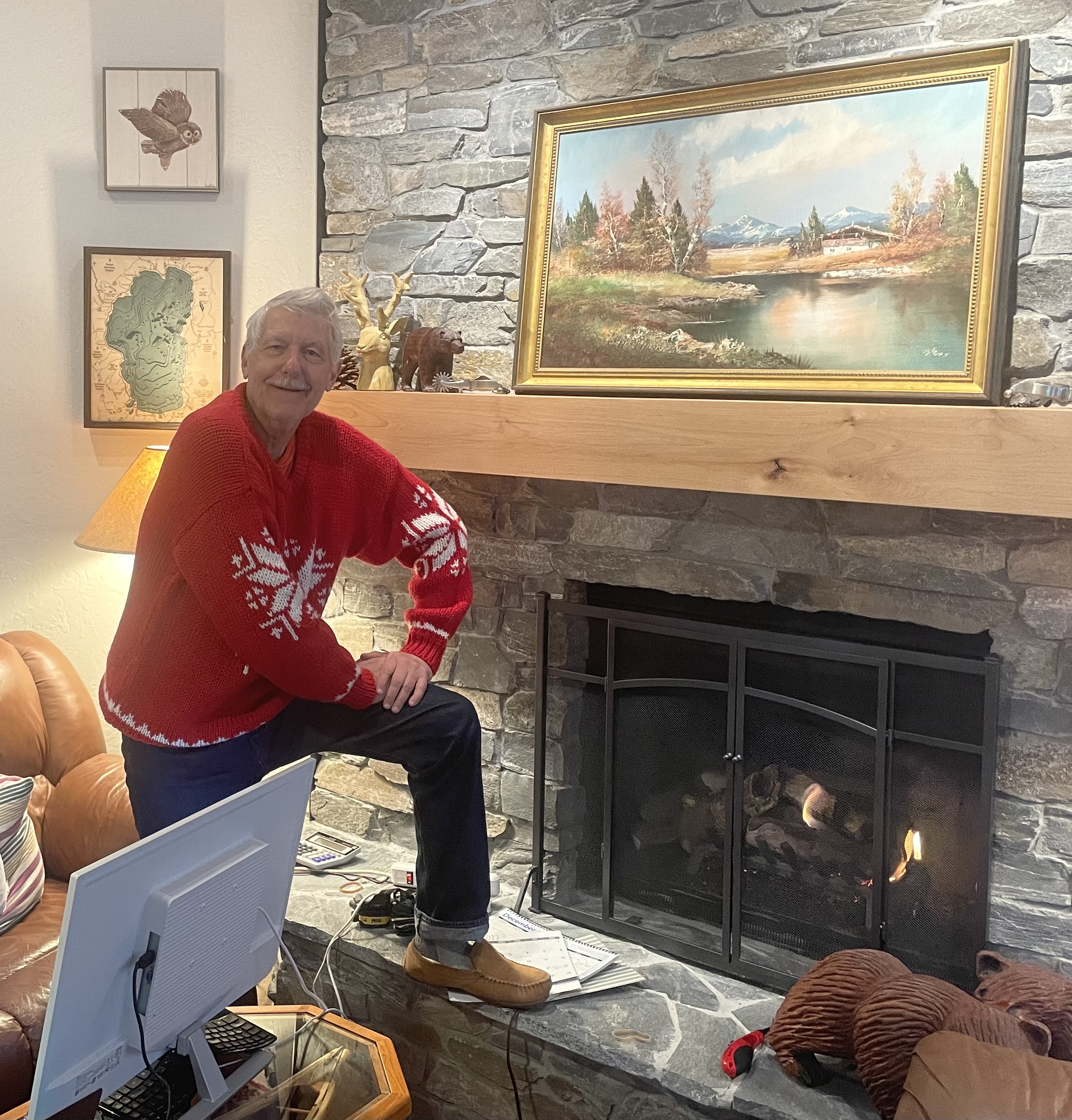 Energy –
*OPEC+ Agrees to Oil Production Increase, in January*Screaming from its largest customer, China, prompted the move*Some 400,000 barrels a day will be placed on the market*Oil fell 2.5% on the news*The Saudis want to keep Texas tea under $100 a barrel, the price that causes recessions and less long-term consumption*The end of oil is upon us, but it may take 30 years to unwind existing infrastructure*Avoid all energy plays like the plague, it’s the newbuggy whip industry as the US de-carbonizes
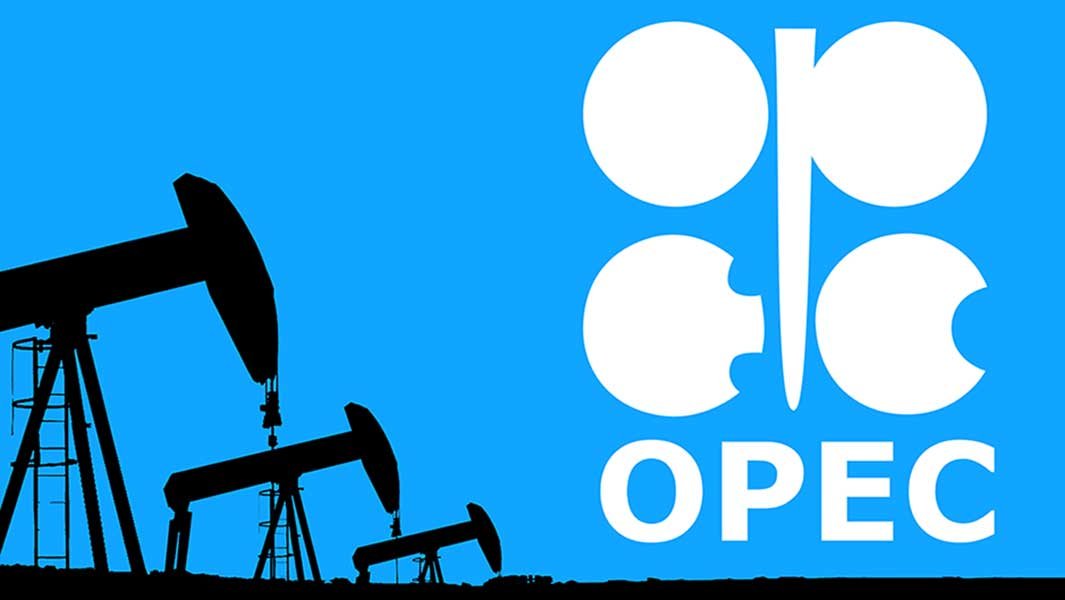 Oil-($WTIC)
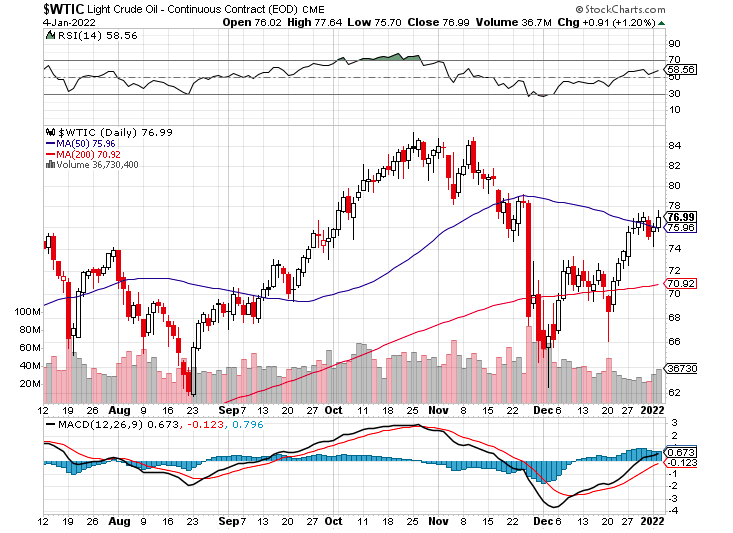 United States Oil Fund (USO)long 10/$9.50-$10 Vertical bull call spread
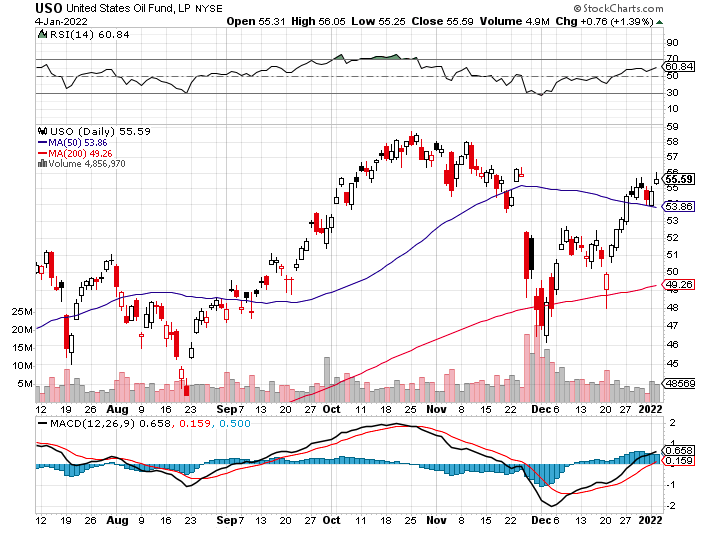 Energy Select Sector SPDR (XLE)-No Performance!(XOM), (CVX), (SLB), (KMI), (EOG), (COP)
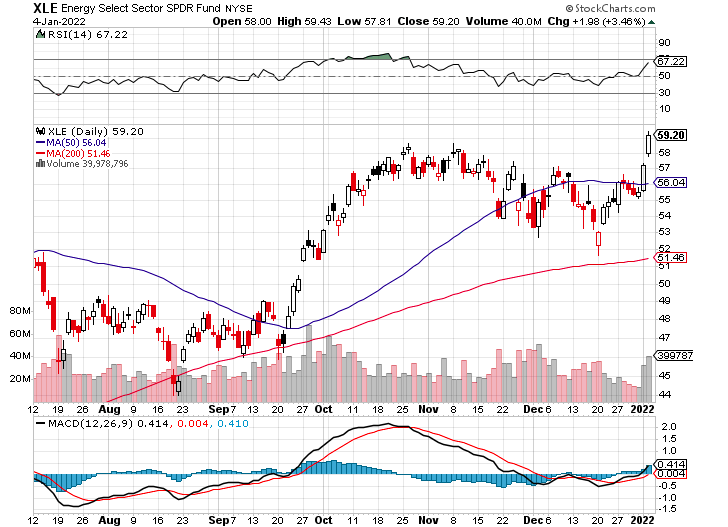 Halliburton (HAL)-
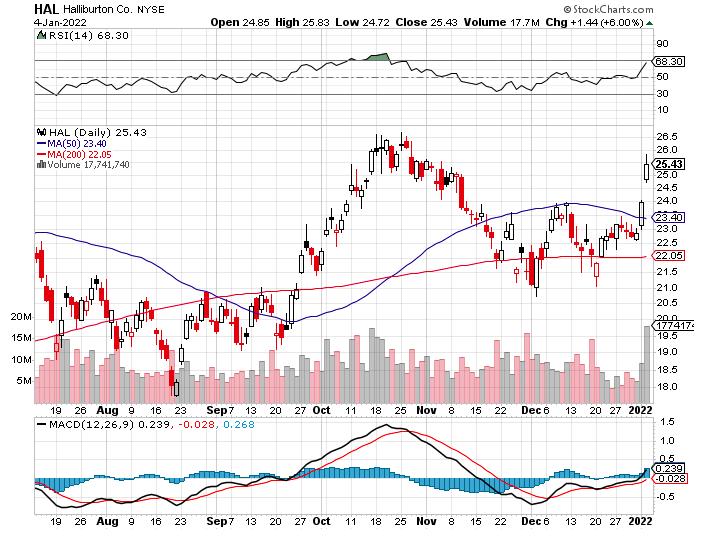 Natural Gas (UNG) -
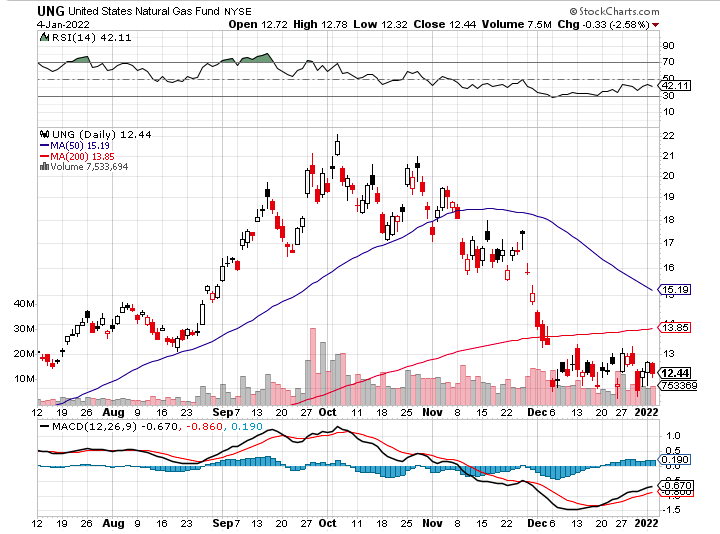 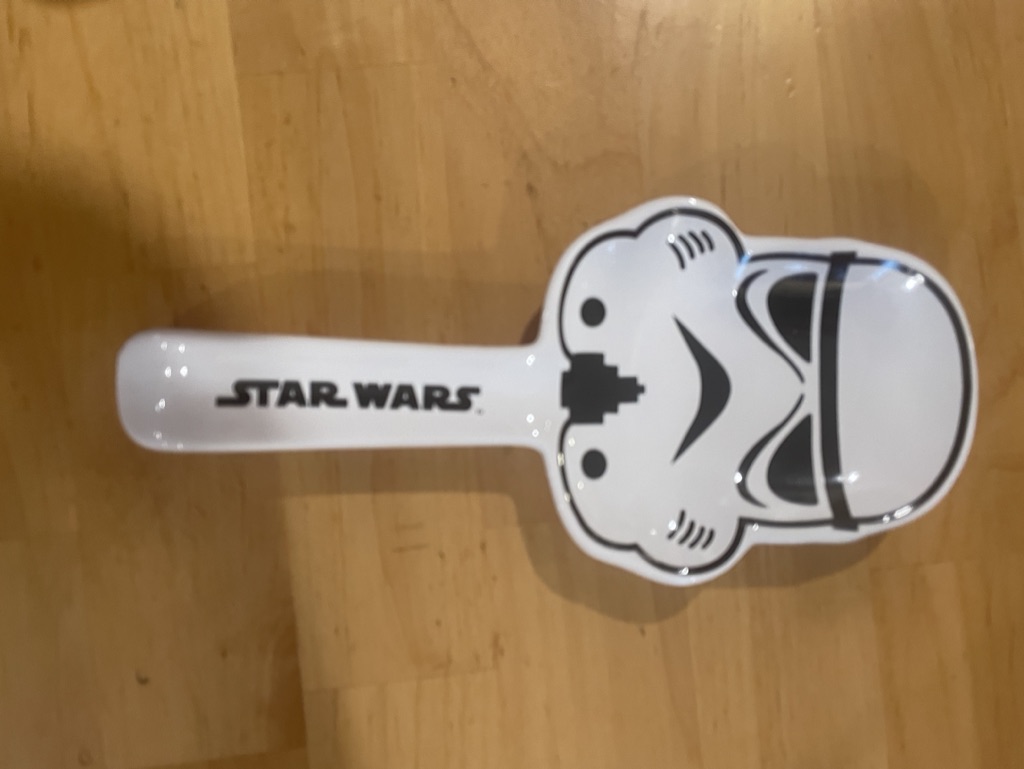 Precious Metals – No Trade
*Not a hint of downside protection offered by gold in this global selloff*Gold has been the worst performing asset of 2021*Gold provided absolutely no downside protection during the pandemic crash *If $9 trillion of investment demand decamps for the crypto world, leaving only jewelry demand, $9 trillion could go into Bitcoin. *Rising interest rates bode poorly for precious metals as it raises the opportunity cost for non-yielding assets*Bitcoin is clearly sucking capital out of precious metals *Stay away until this plays out*Silver is still the bigger and better long-term play
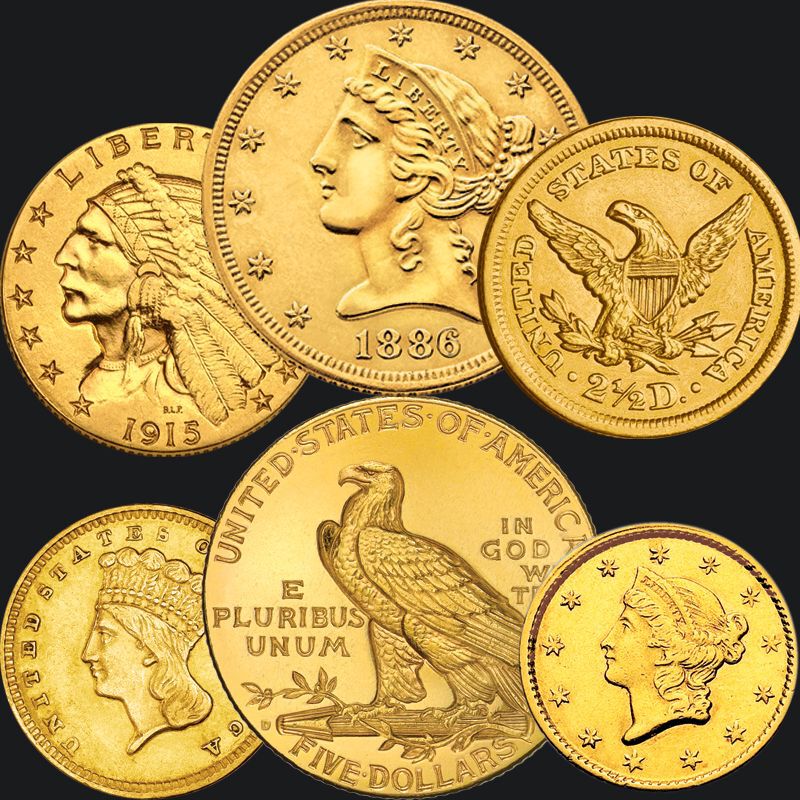 Gold (GLD)- Meltdown
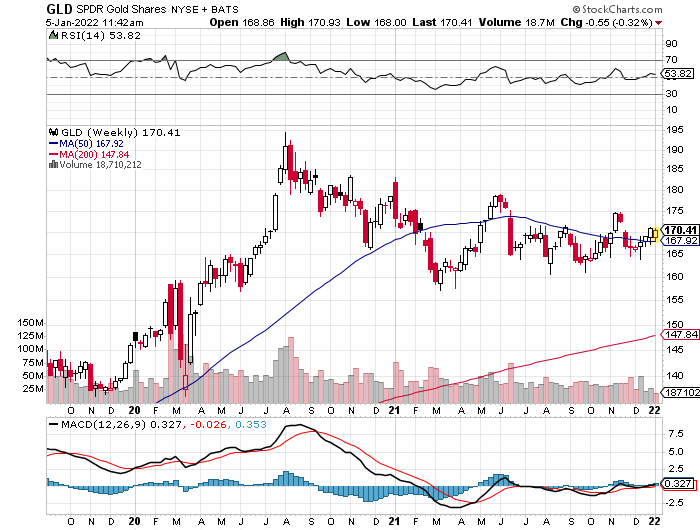 Market Vectors Gold Miners ETF- (GDX) –
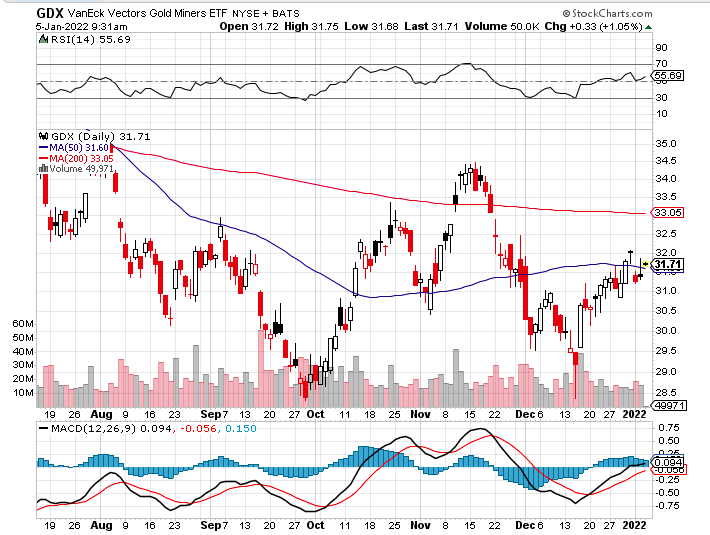 Barrick Gold (GOLD)took profits on long 1/$21-$23 call spreadtook profits on long 11/$22-$24 call spread
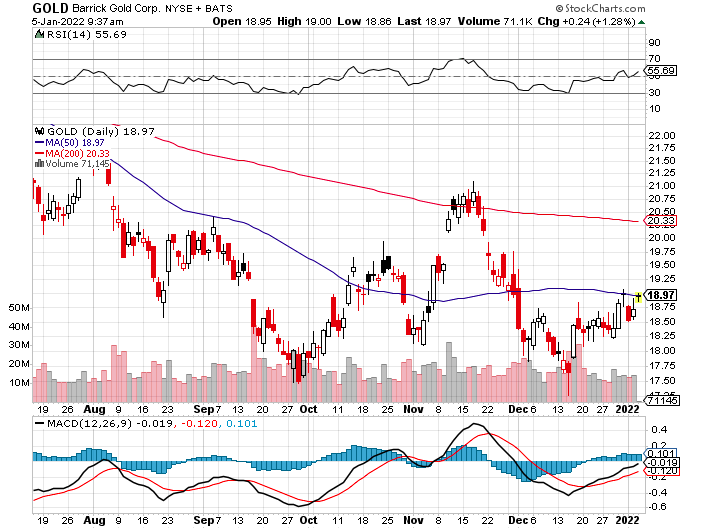 Newmont Mining- (NEM)-took profits on long $55-60 call spread
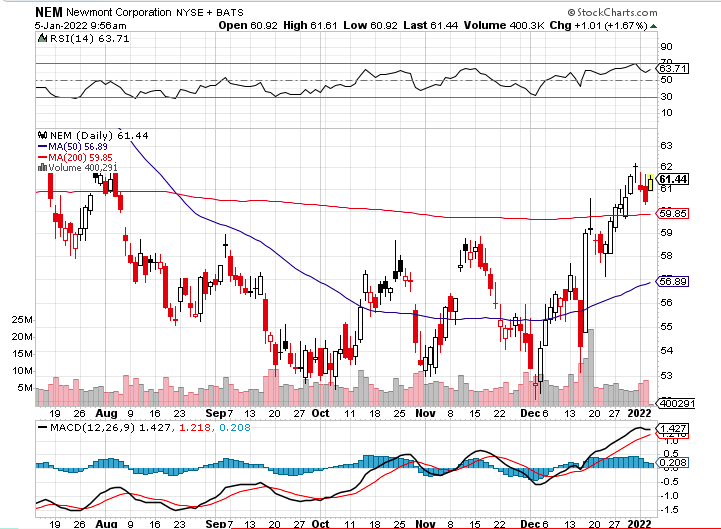 Silver- (SLV)-took profits on long 11/$19-$20 call spread
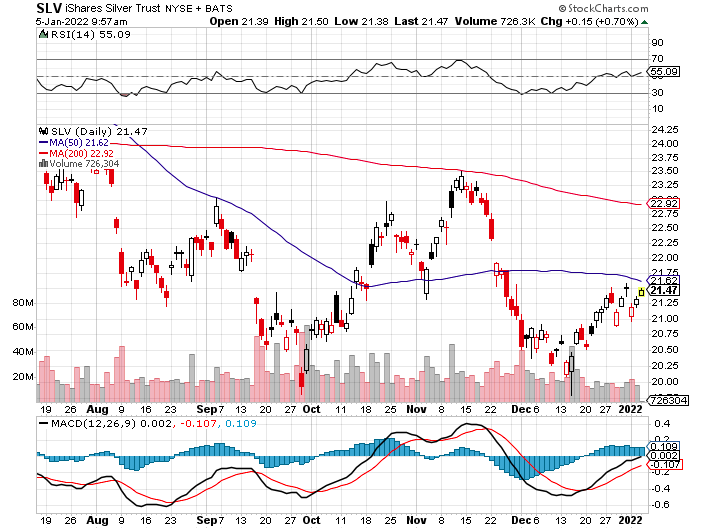 Silver Miners - (SIL)-
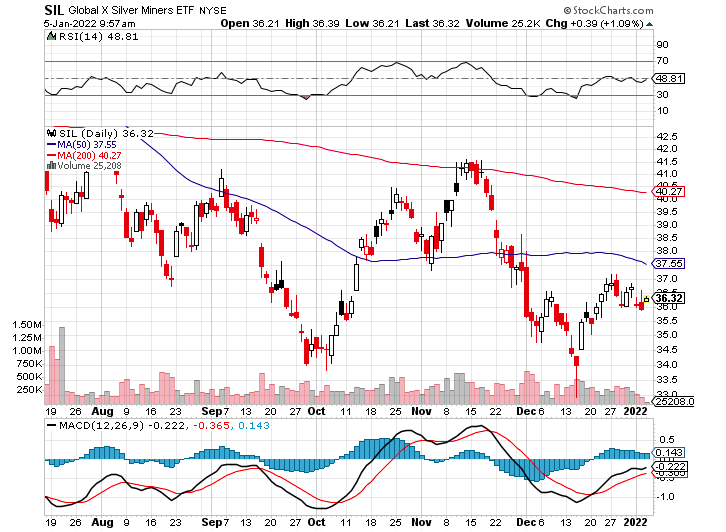 Wheaton Precious Metals - (WPM)-took profits on long 2/$39-41 call spread
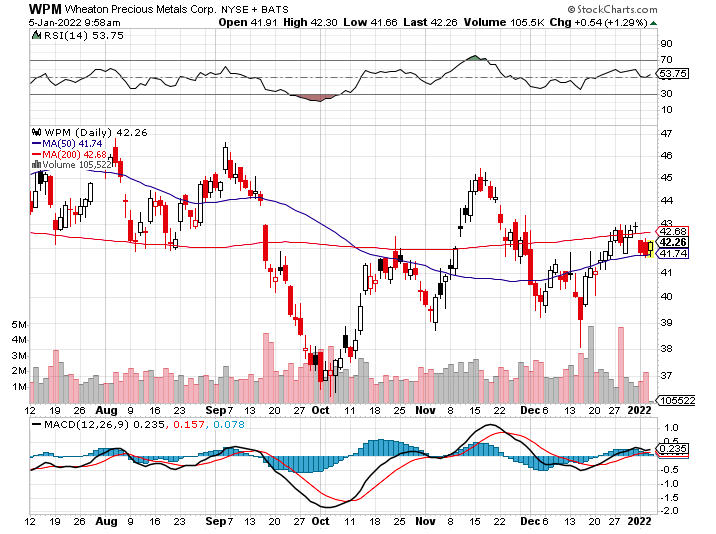 Copper (COPX)-Trapped in a Range
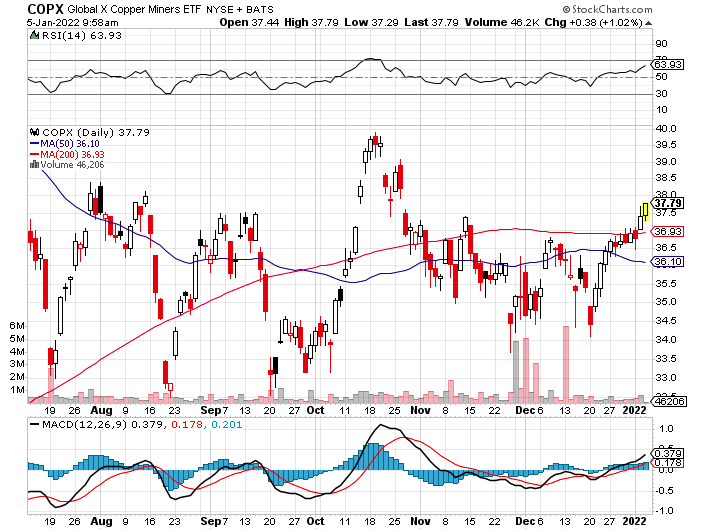 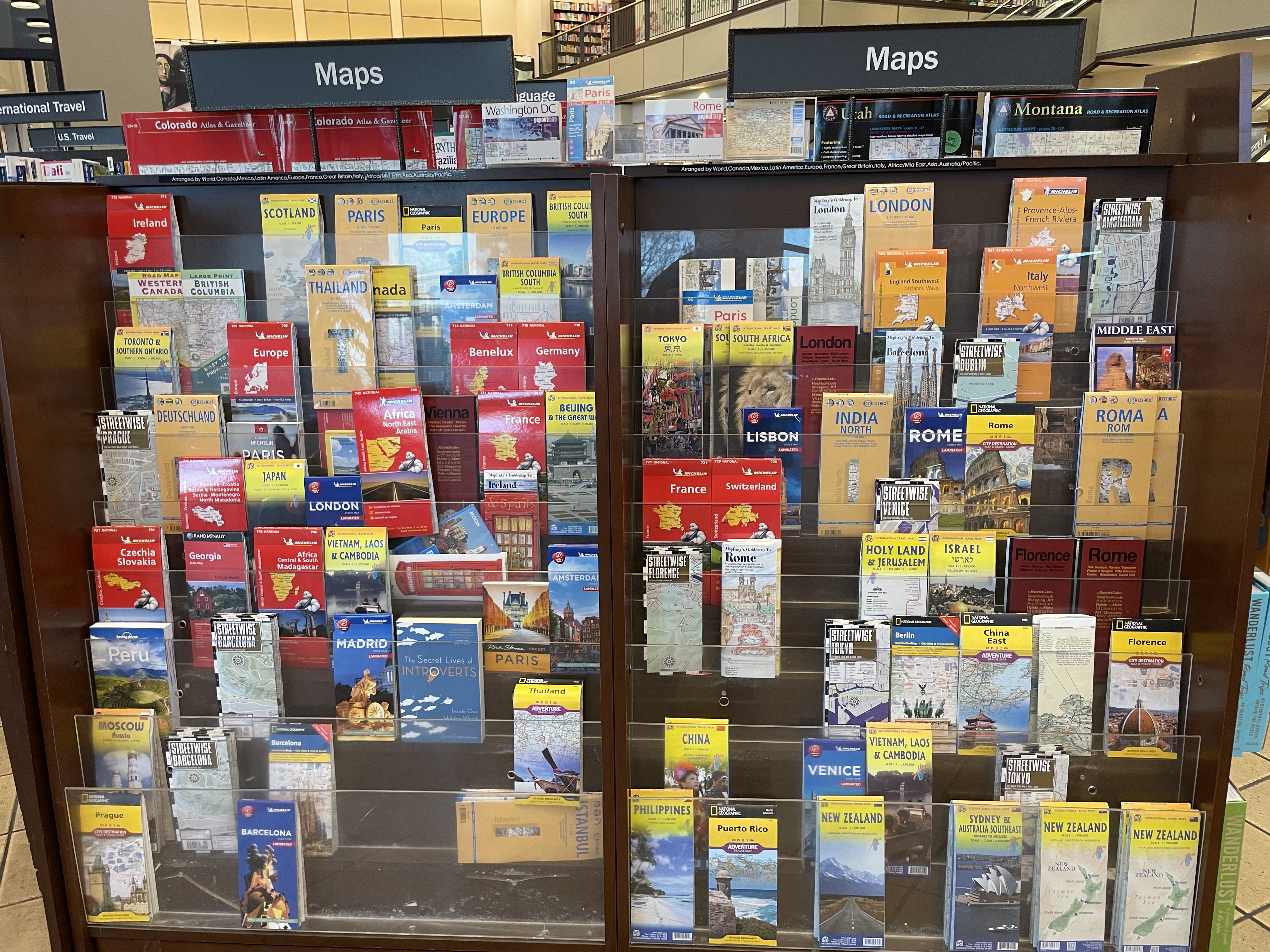 Real Estate – No Rest
*US Home Prices Soar 18.4%, in October according to S&P Case Shiller*Phoenix (32.3%), Tampa (28.1%), and Miami (25.7%) led*30-year fixed rate mortgages at 3.05% were a huge help*Major flight from New York to Florida continues*Prices will continue to appreciate but at a third the 2021 18% rate*Rents now soaring faster than home prices and low earnings are priced out
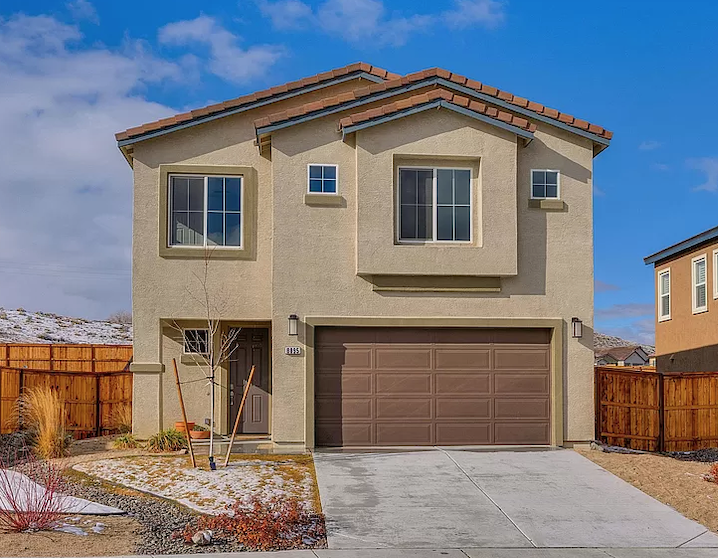 S&P Case ShillerUp 18.4% for OctoberPhoenix (33.1%), Tampa (27.2%), Miami 25.2% lead
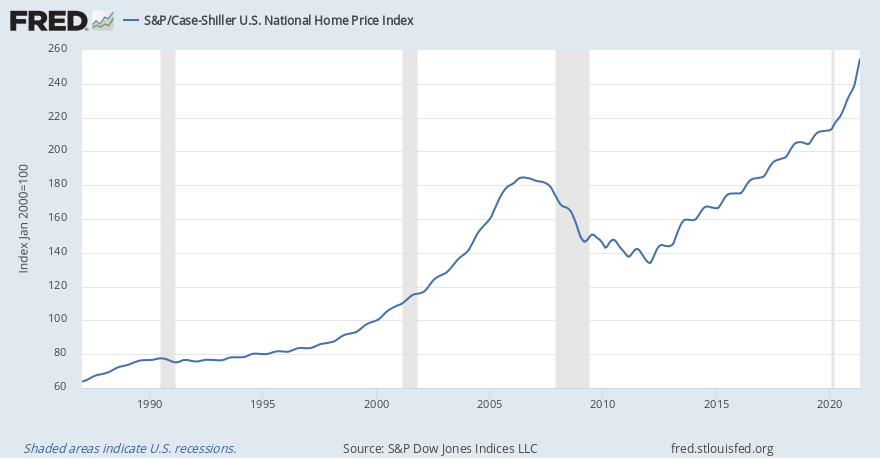 Crown Castle International (CCI) – 2.70% yielding cell phone tower REIT
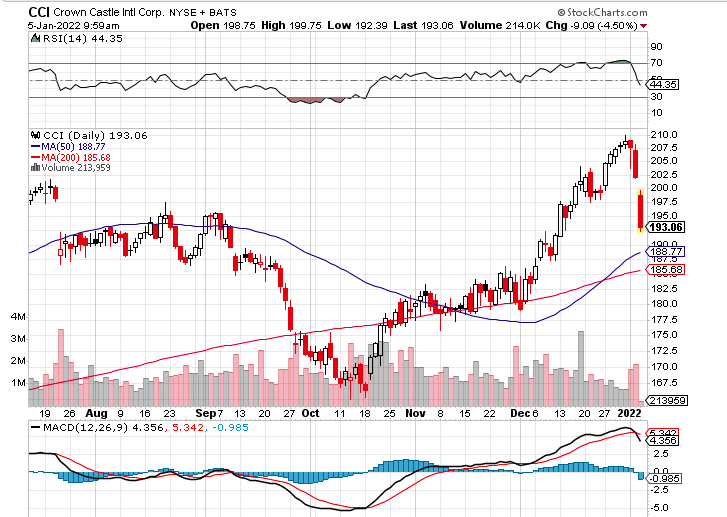 US Home Construction Index (ITB)(DHI), (LEN), (PHM), (TOL), (NVR)
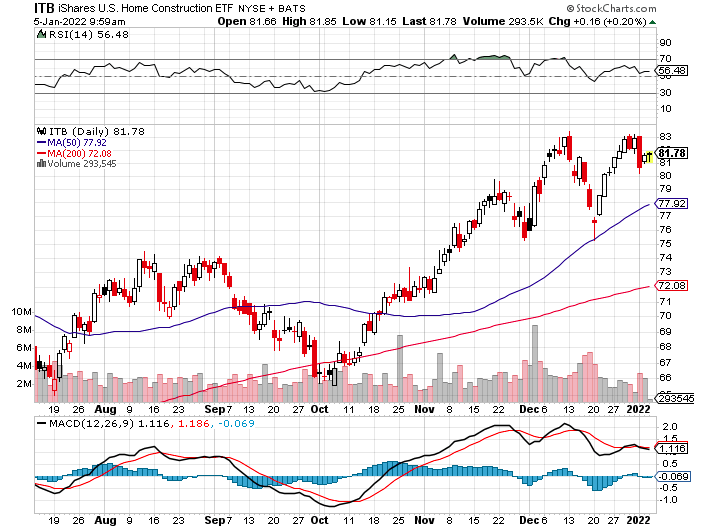 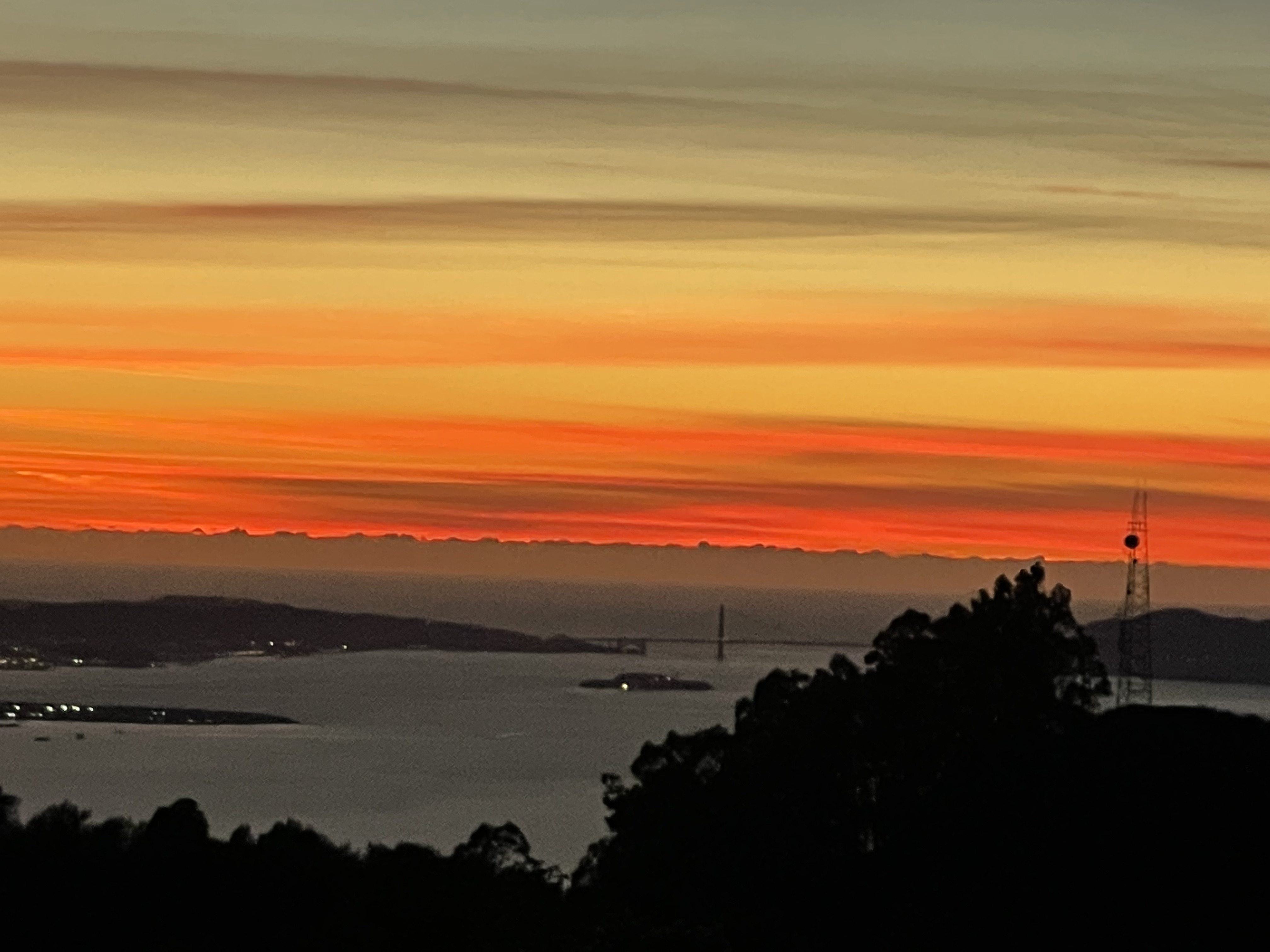 Trade Sheet-So What Do We Do About All This?
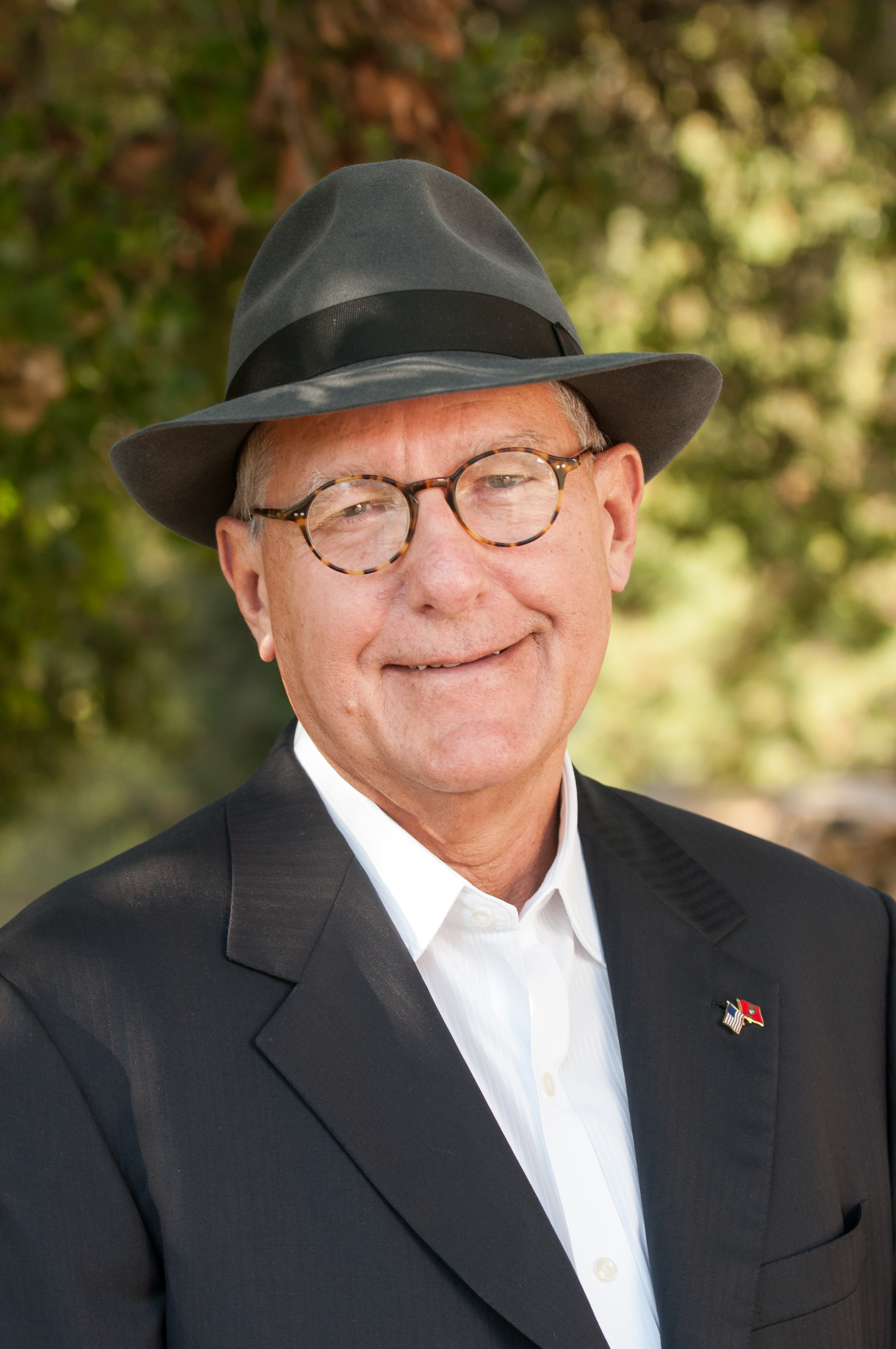 *Stocks – buy dips aggressively*Bonds – sell rallies aggressively*Commodities-stand aside*Currencies- stand aside*Precious Metals – stand aside*Energy – stand aside*Volatility - sell short over $30*Real estate – buy dips*Bitcoin – buy dips
Next Strategy Webinar12:00 EST Wednesday, January 19 from Incline Village, NVemail me questions at support@madhedgefundtrader.com
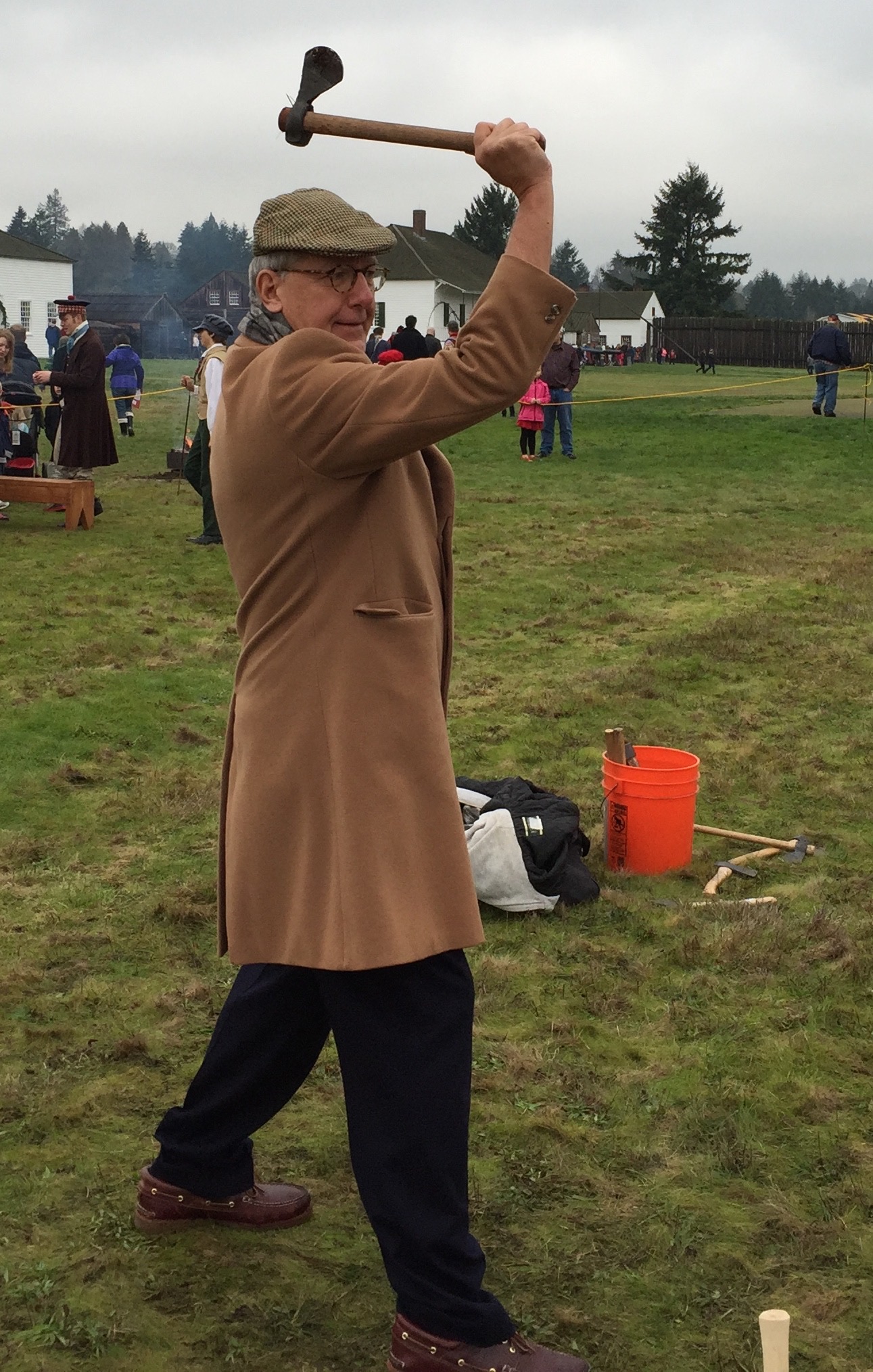 Good Luck and Good Trading!